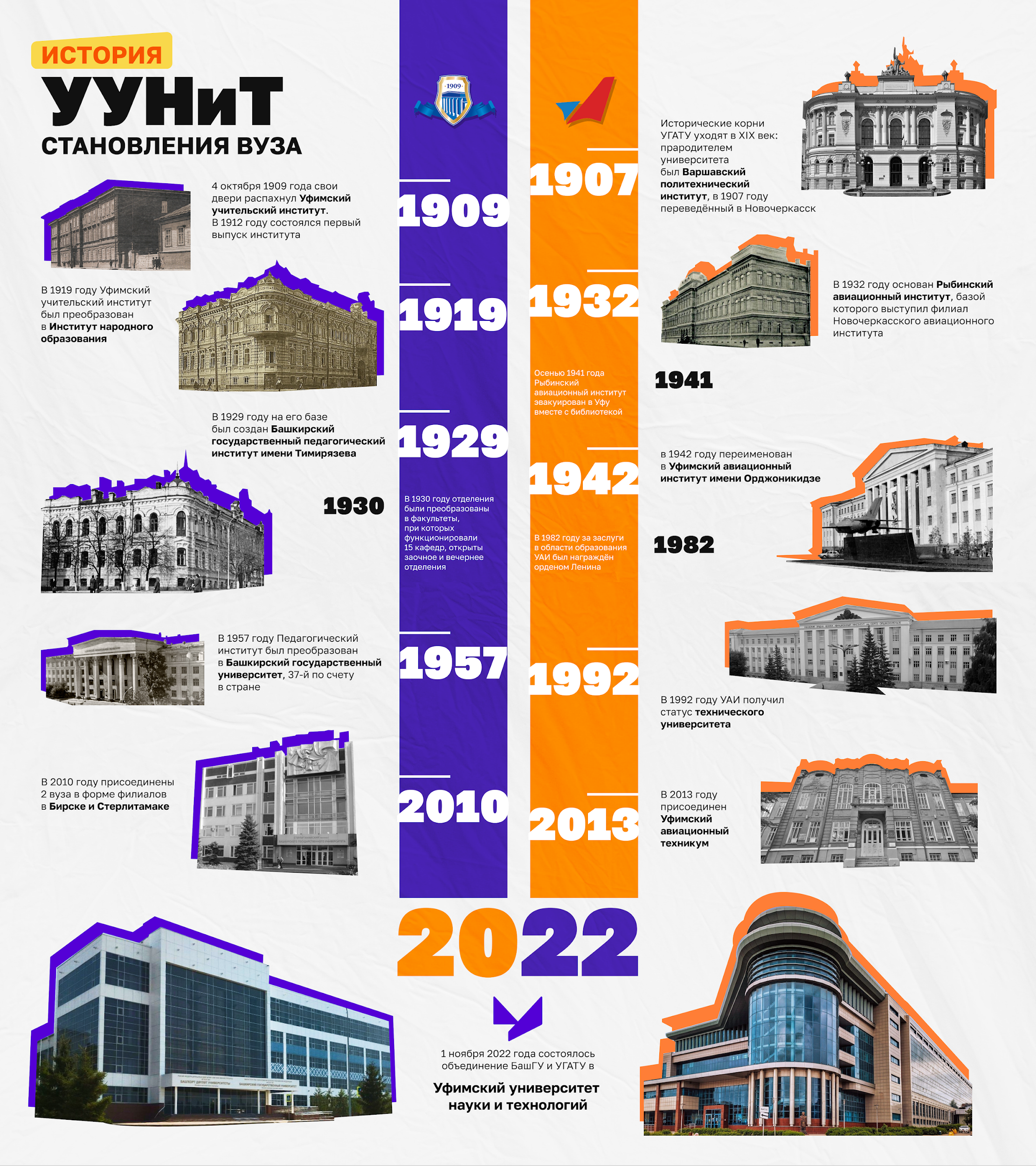 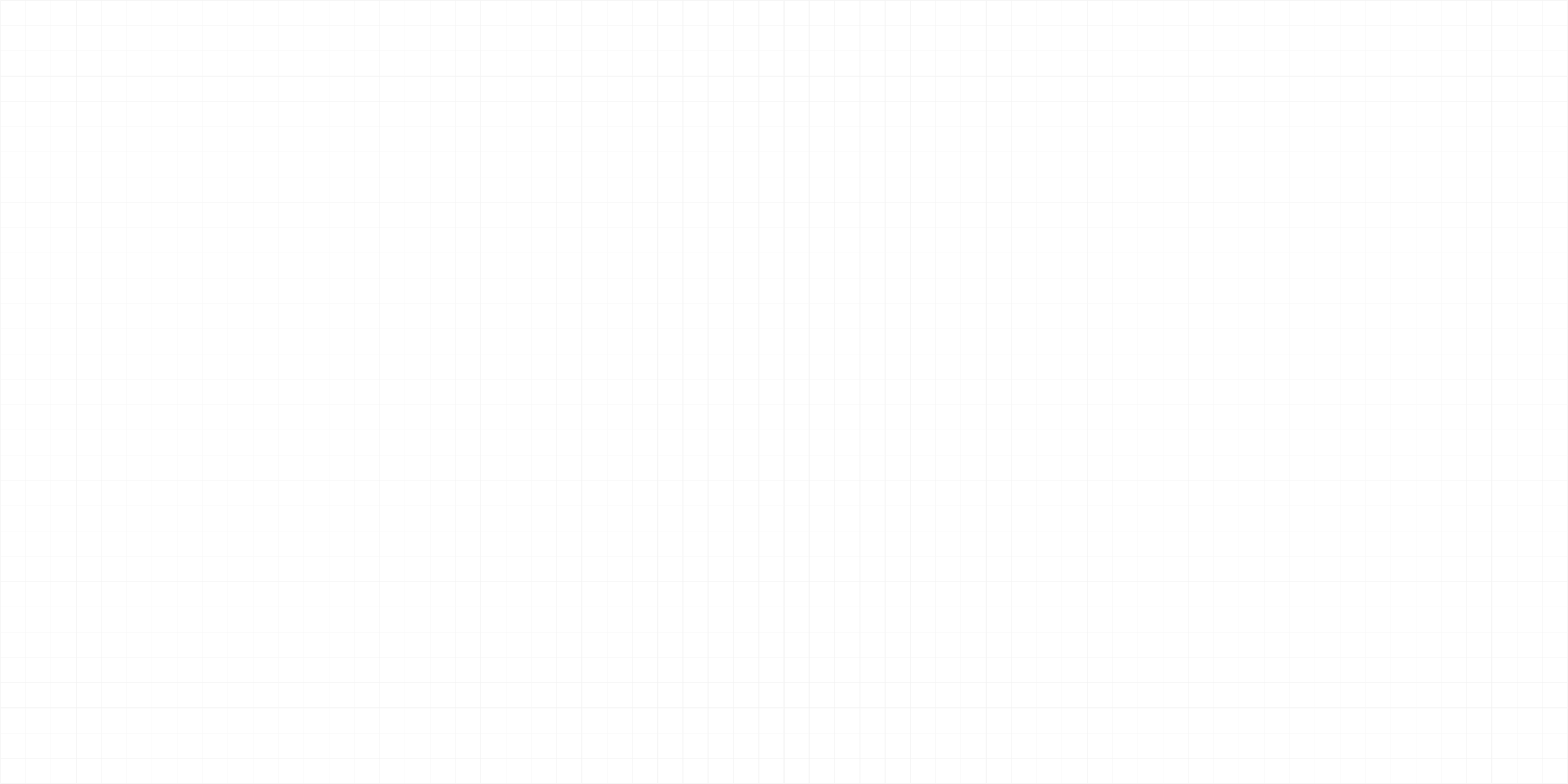 УУНиТ В ЦИФРАХ
5 626
бюджетных мест
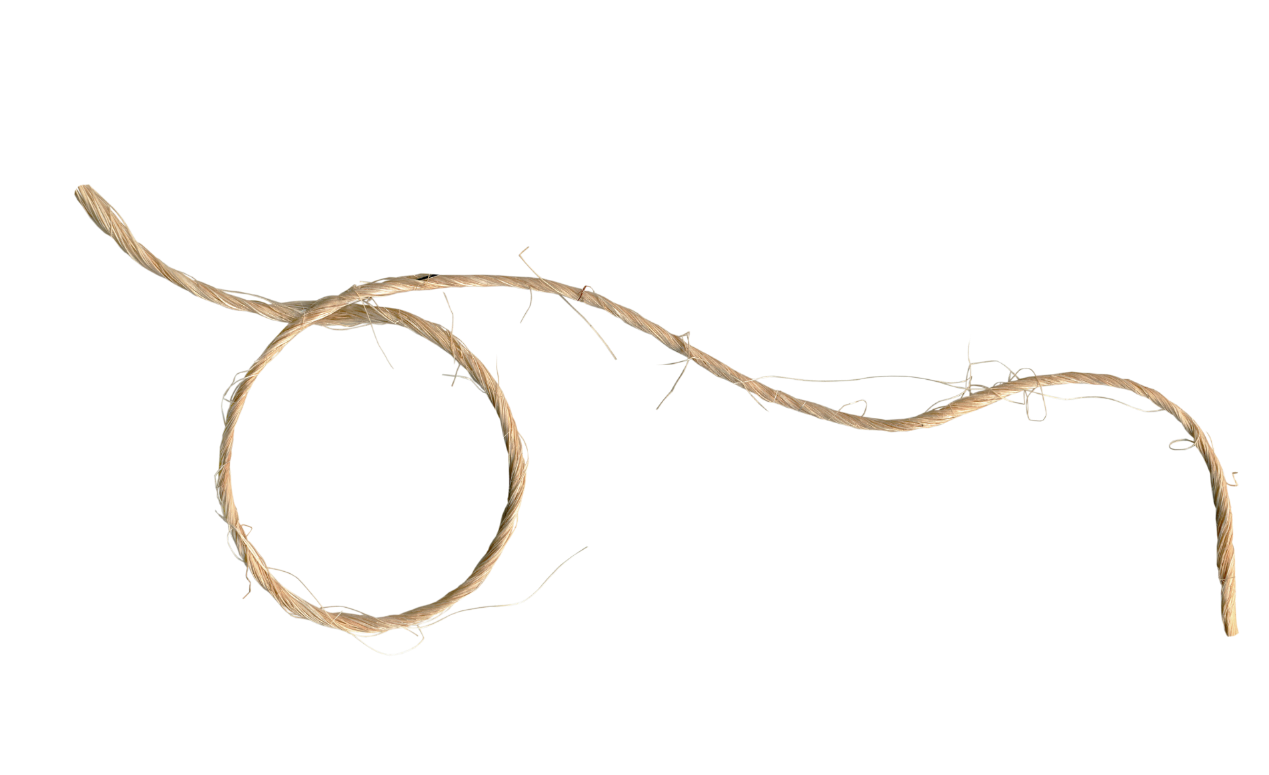 более
50 000
студентов
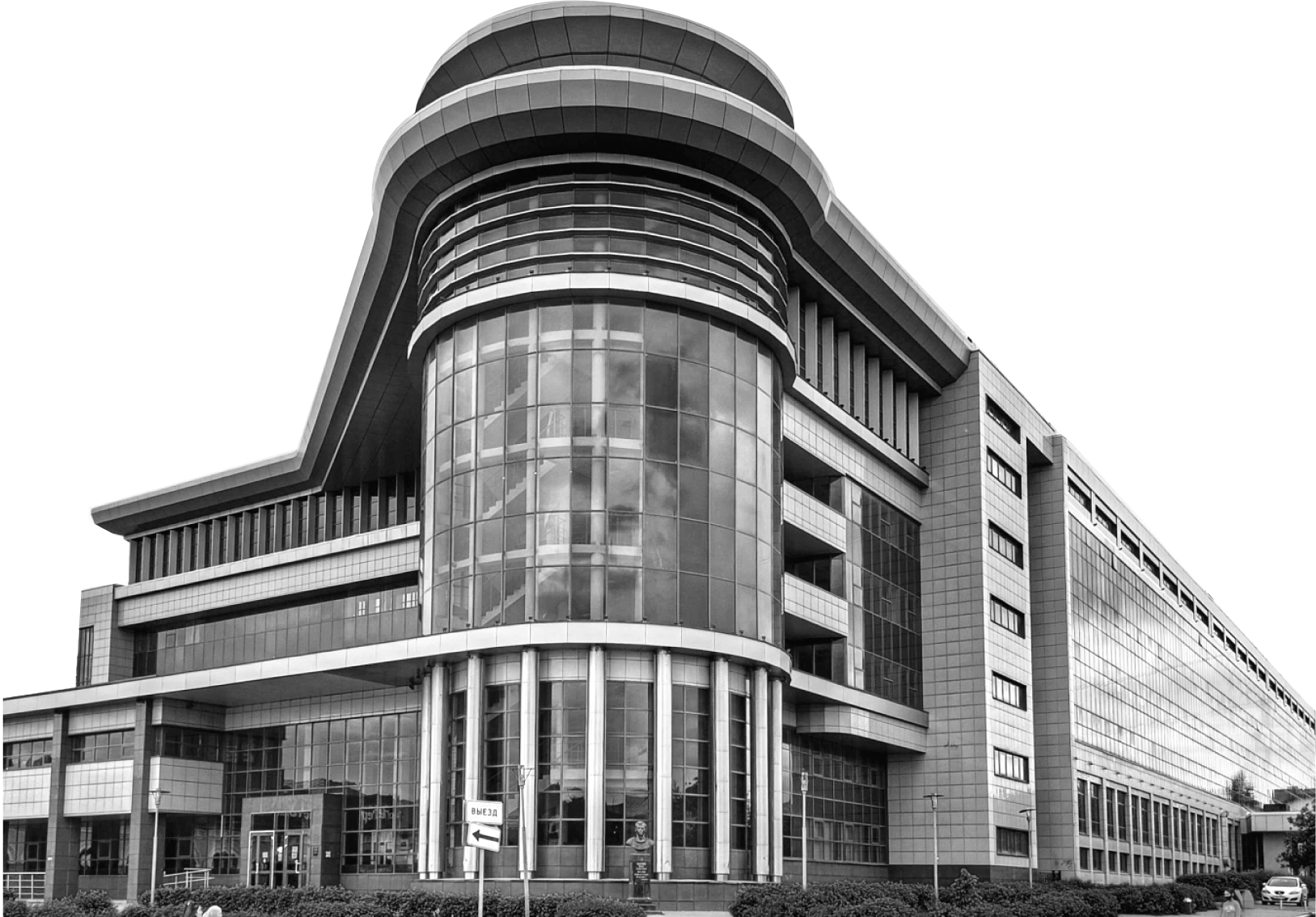 более 180
направлений подготовки
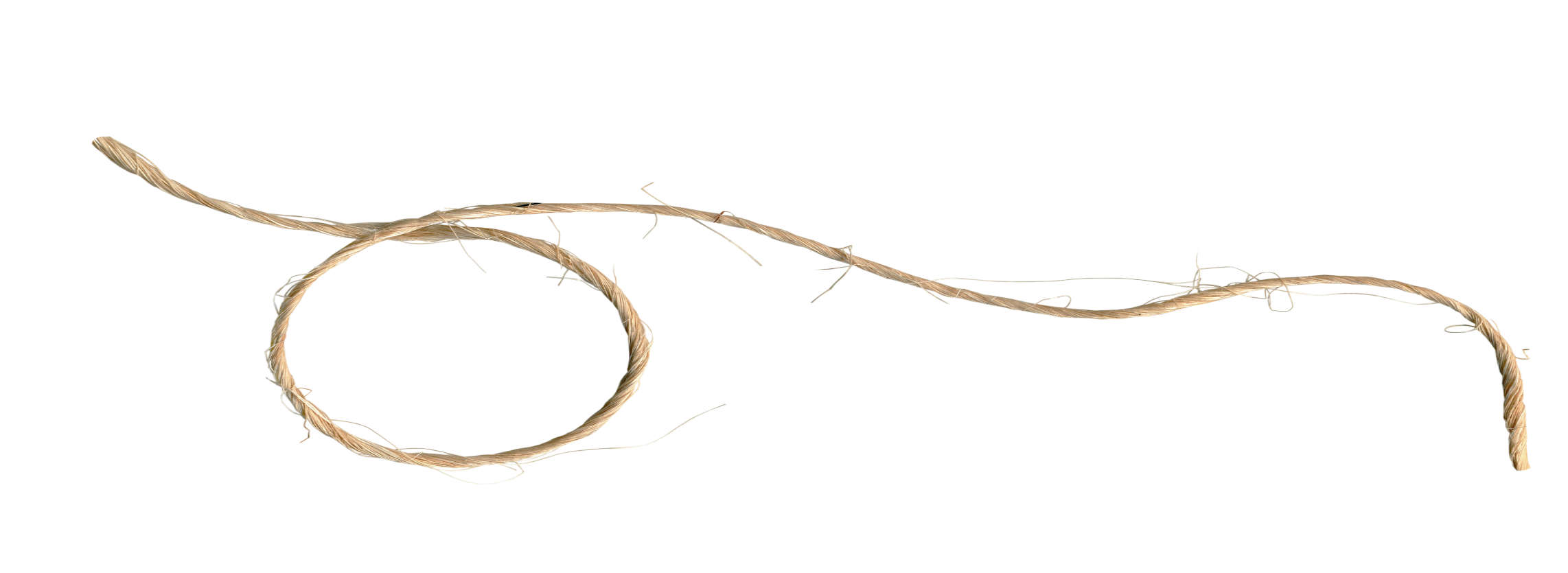 500
докторов наук
1 000
кандидатов наук
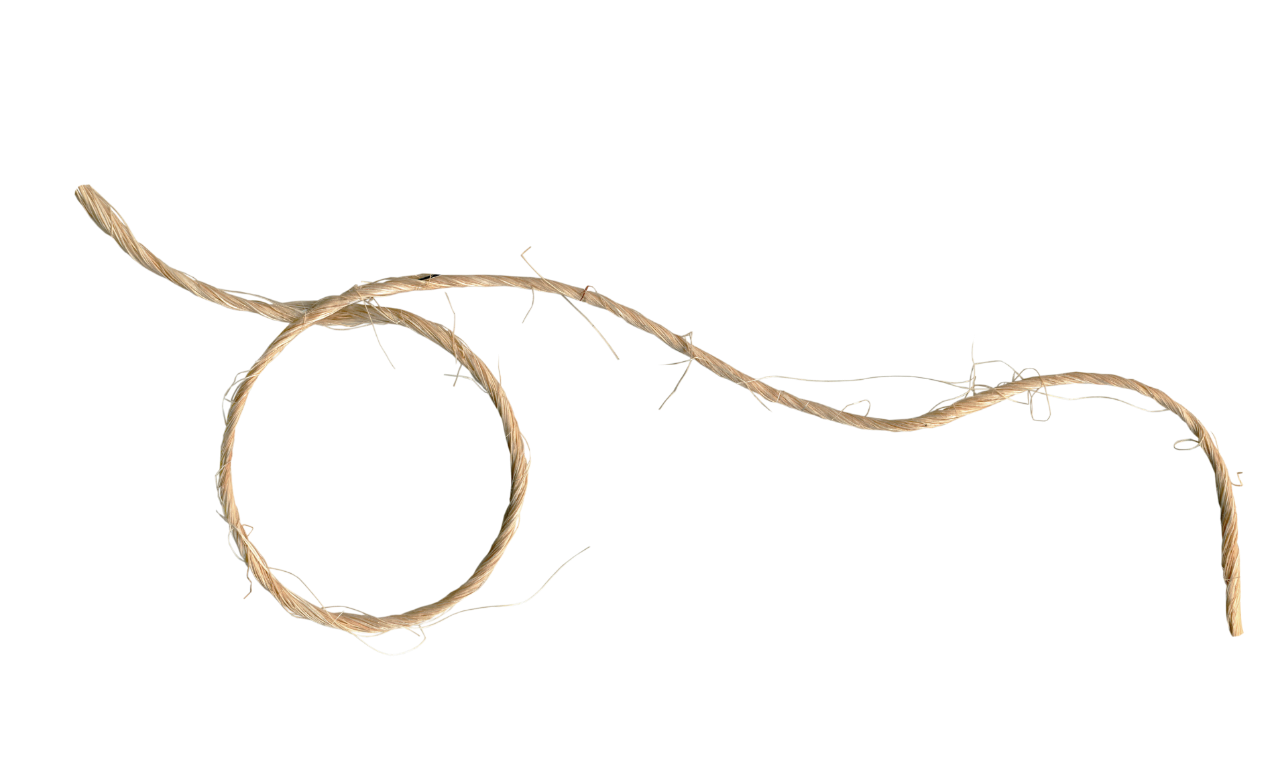 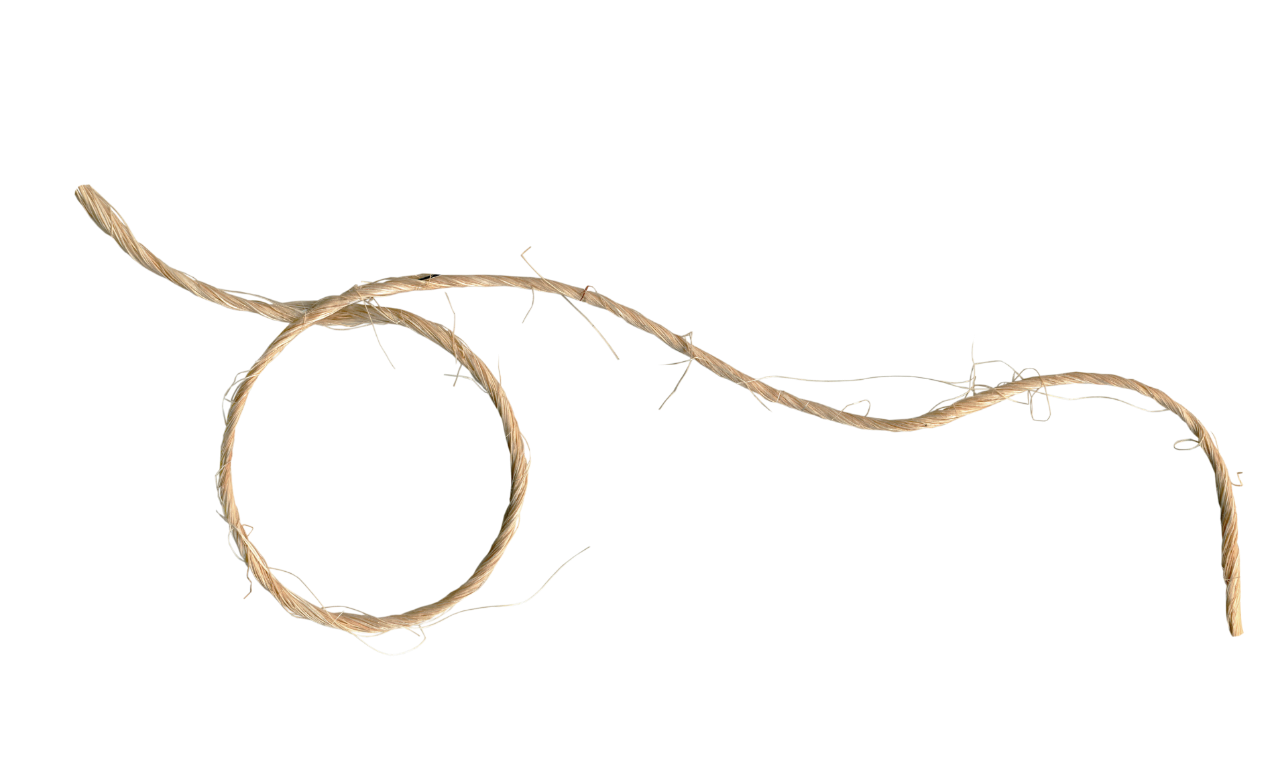 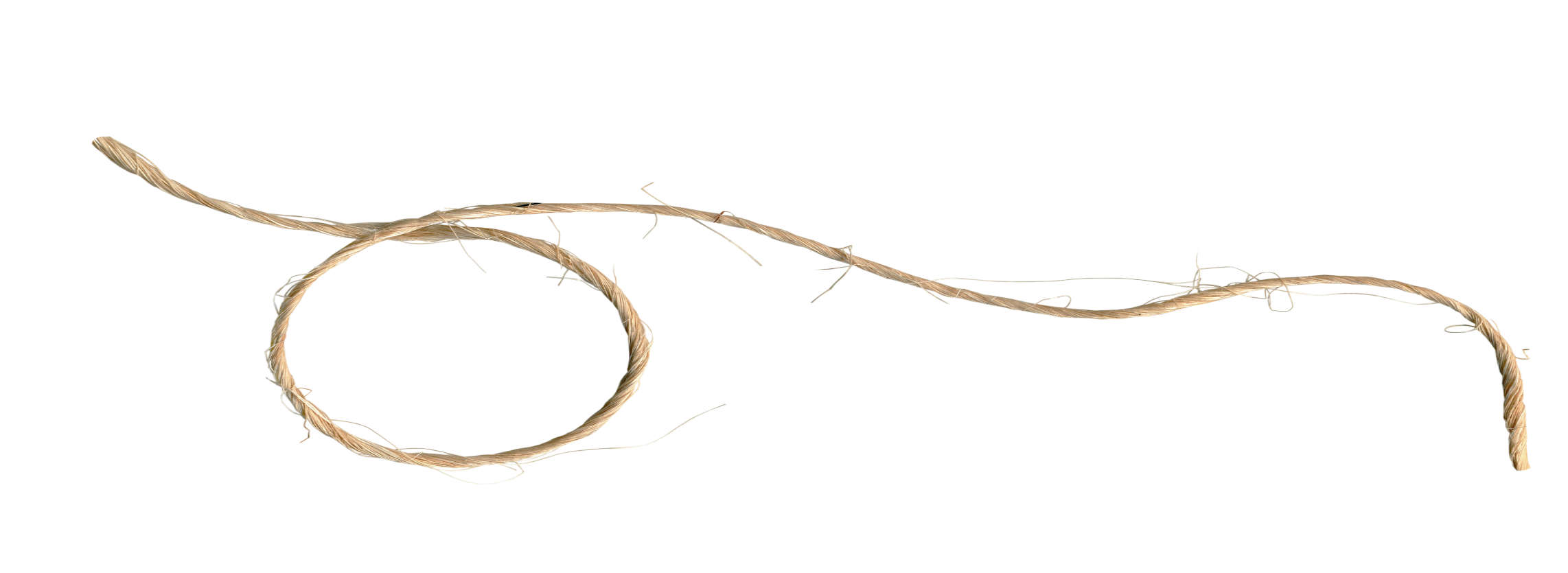 6
филиалов
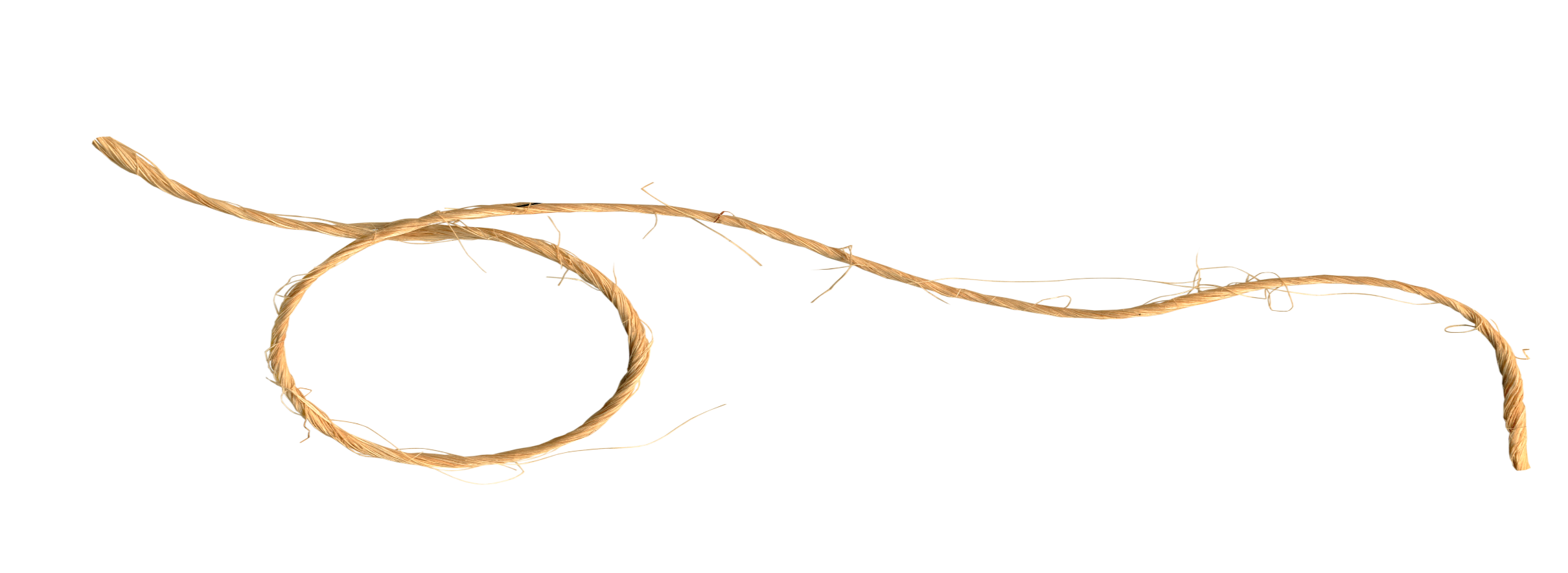 20
учебных корпусов
350
образовательных программ
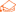 УУНиТ входит в ТОП-5 РФ по контингенту студентов, ТОП-100 национальных и ТОП-1000 международных рейтингов вузов
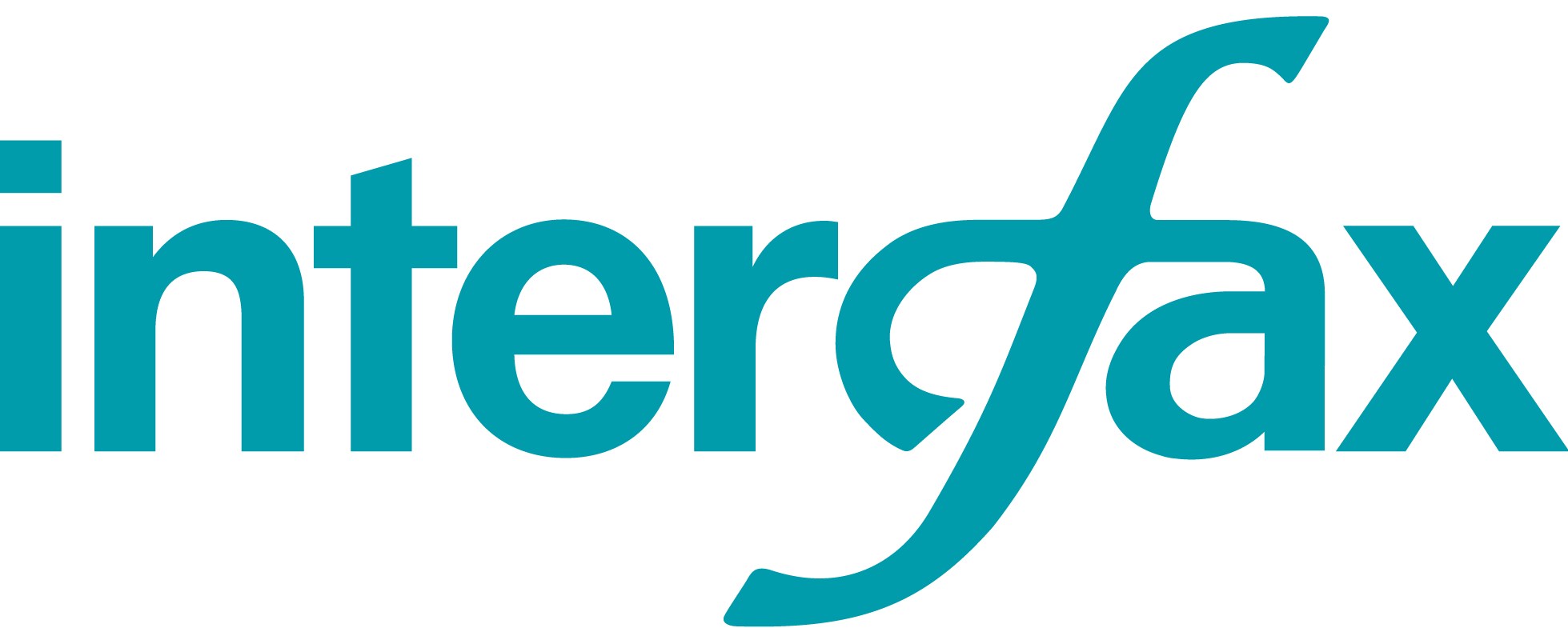 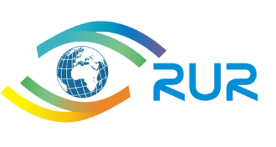 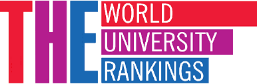 3
базы отдыха
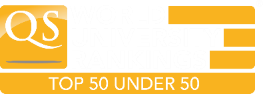 Заработная плата в начале карьеры
₽ 35 000 – 40 000
через 5 лет
₽ 75 000 – 100 000
*По данным порталов интернет-рекрутмента SuperJob и HeadHunter
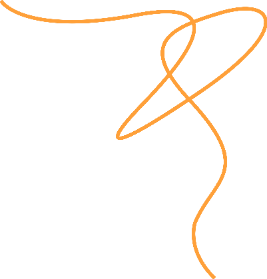 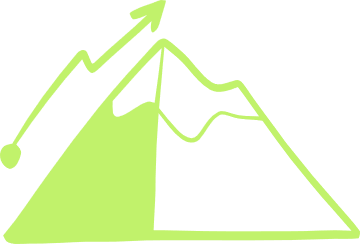 15
комфортабельных общежитий
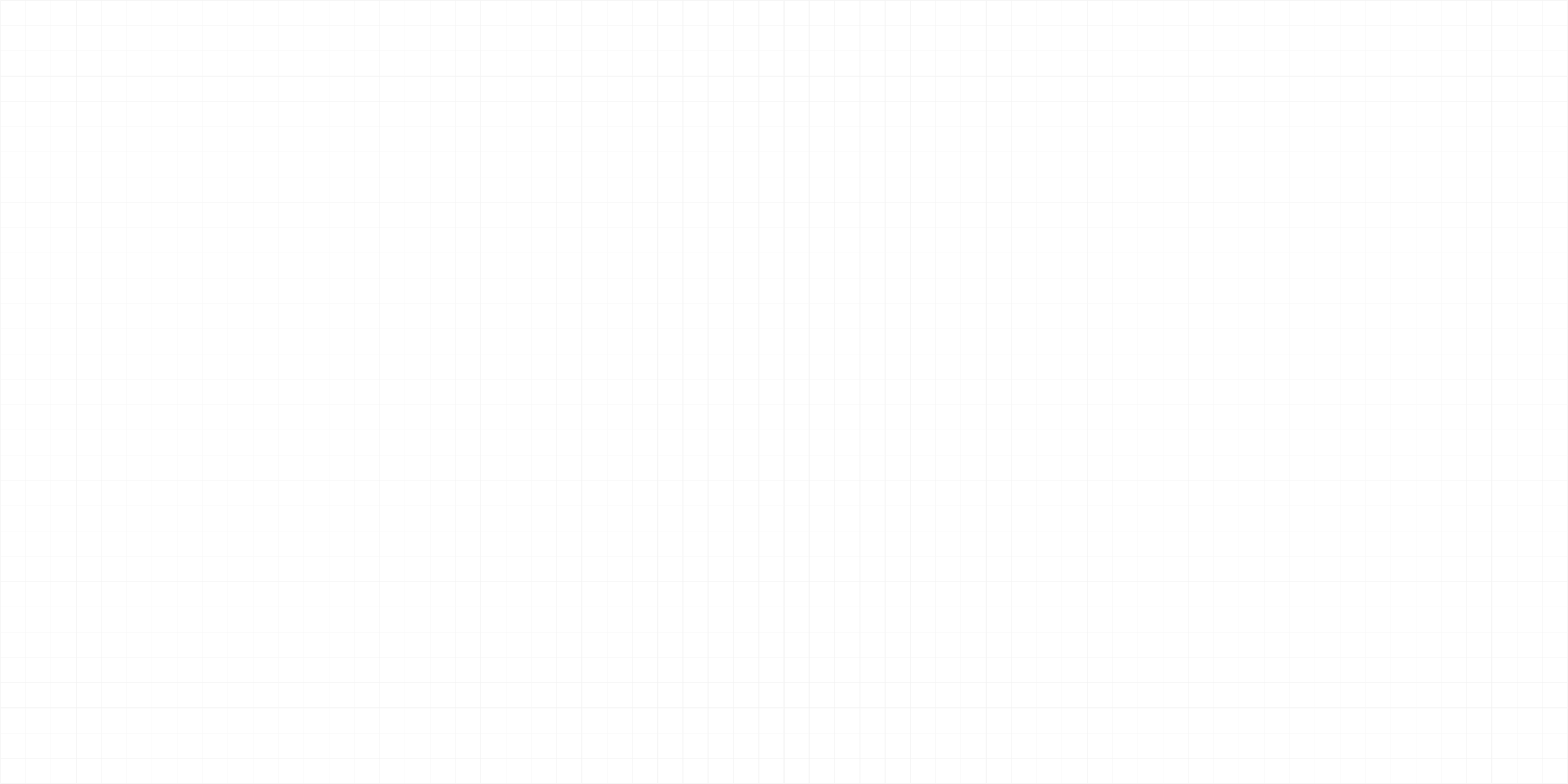 ИНСТИТУТЫ, ФАКУЛЬТЕТЫ, ФИЛИАЛЫ
Факультет авиационных двигателей,энергетики и транспорта
Факультет башкирской филологии, востоковедения и журналистики
Институт природы и человека
Институт химии и защиты в чрезвычайных ситуациях
Институт технологий и материалов
Институт непрерывного образования
Физико-технический институт
Институт информатики, математики и робототехники
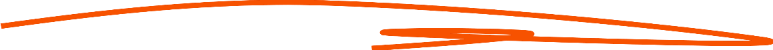 Институт права
Бирский филиал
Институт электротехнического инжиниринга
Институт гуманитарных и социальных наук
Филиал в г. Ишимбае
Передовая инженерная школа «Моторы Будущего»
Филиал в г. Кумертау
Институт истории и государственного управления
Нефтекамский филиал
Факультет подготовки инженерных кадров
    при ПАО «ОДК-УМПО»
Сибайский институт
Институт экономики, управления  и бизнеса
Стерлитамакский филиал
Военный учебный центр
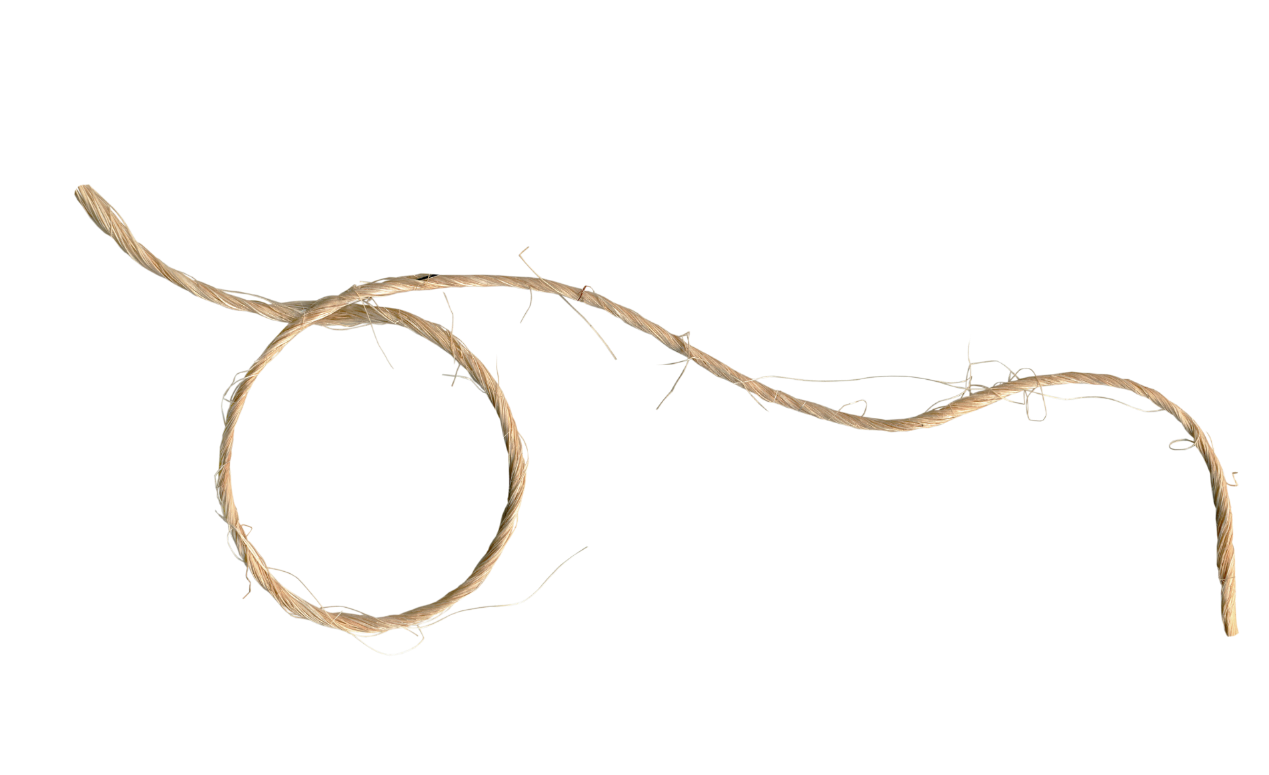 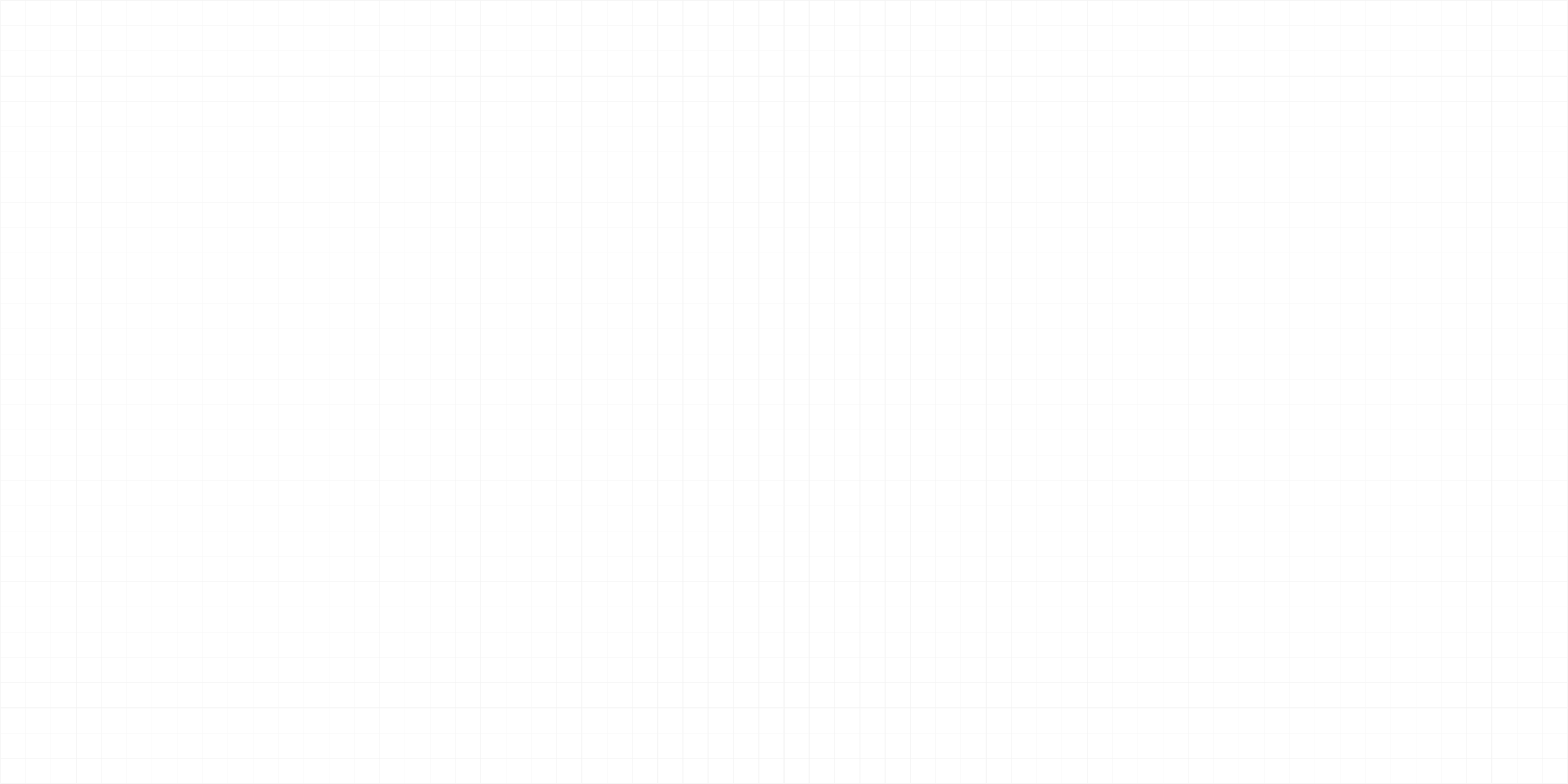 ВОЕННЫЙ УЧЕБНЫЙ ЦЕНТР
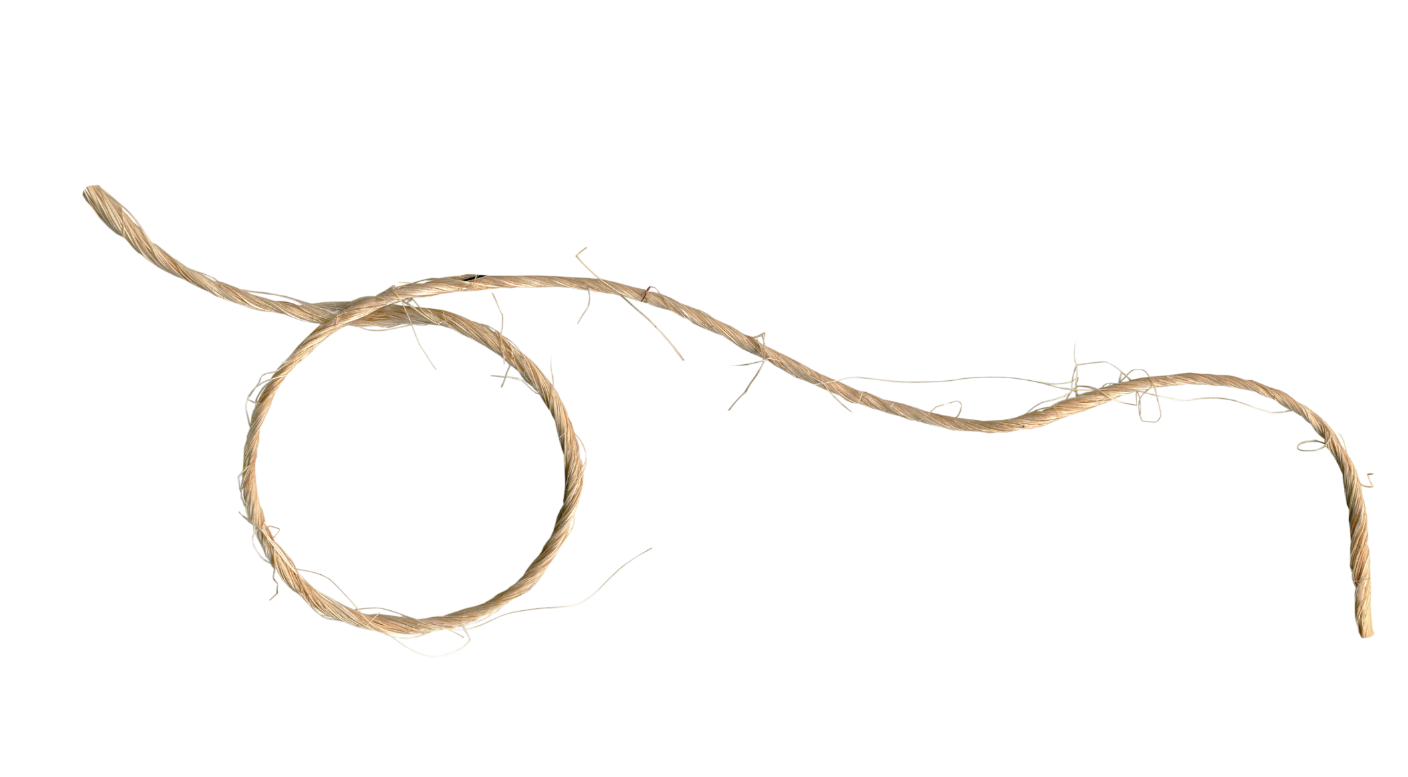 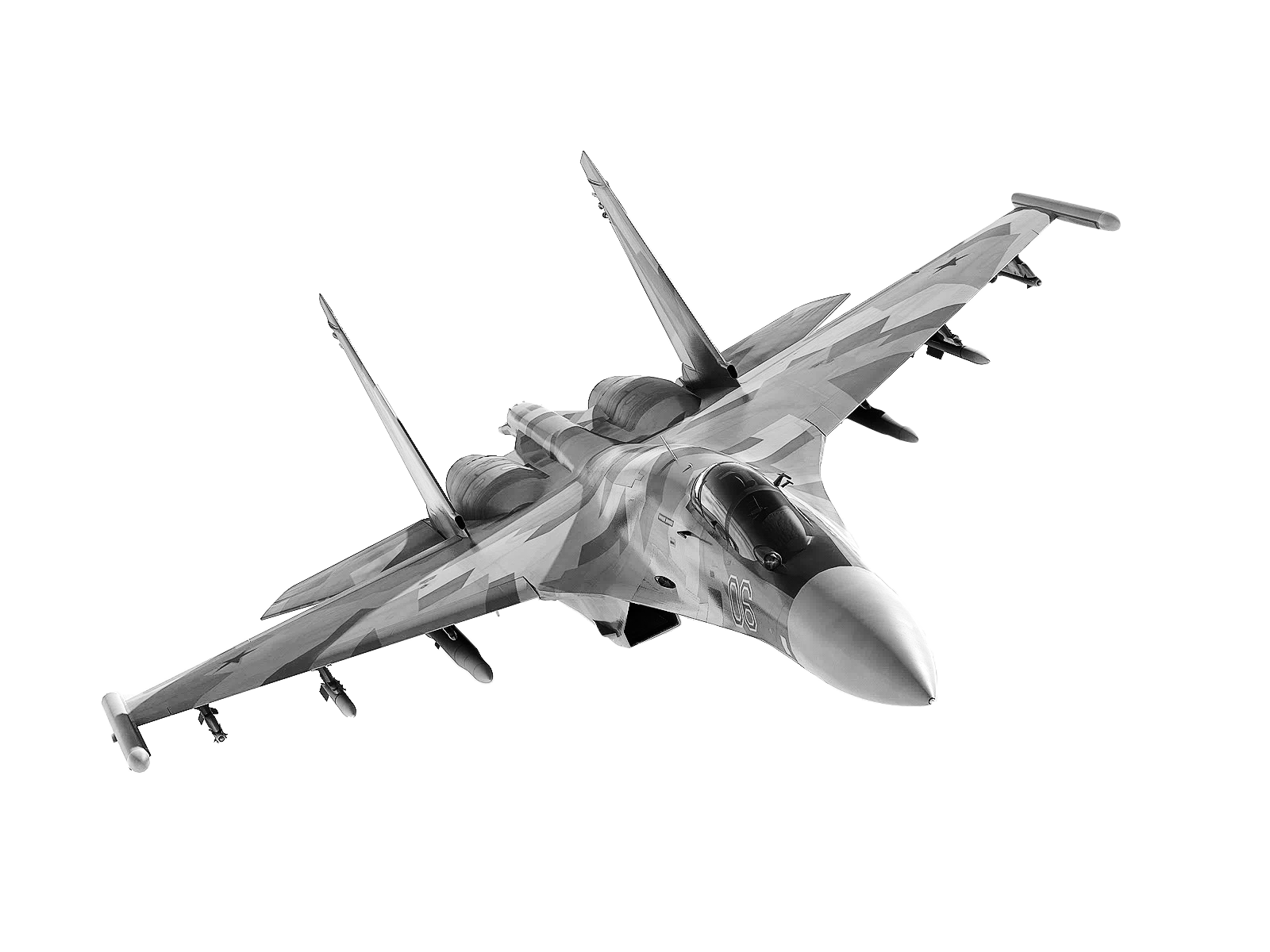 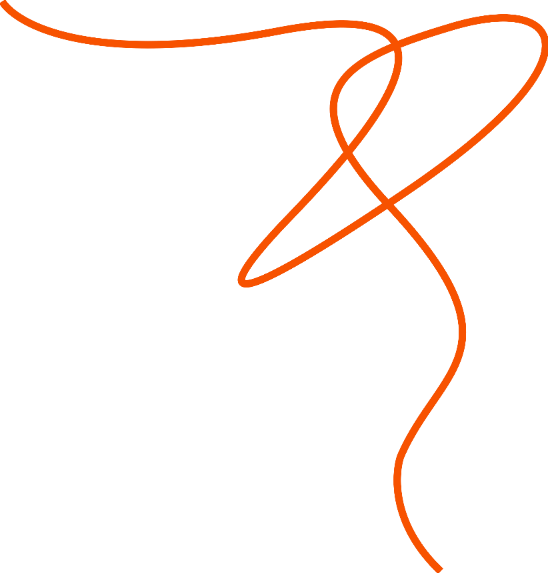 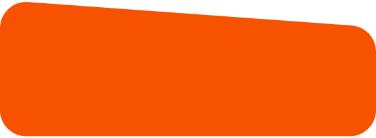 УУНиТ   – единственный в Республике Башкортостан центр подготовки военных инженерных кадров:
Лабораторно-испытательный комплекс «АЭРОПОРТ»
Кафедра самолетов, вертолетов и авиационных двигателей
Кафедра авиационного и радиоэлектронного оборудования
Кафедра общевоенной подготовки
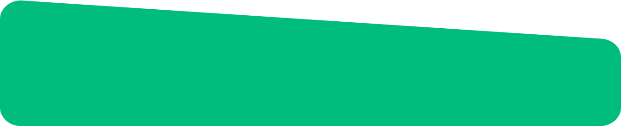 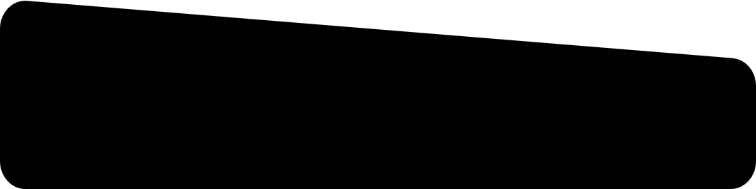 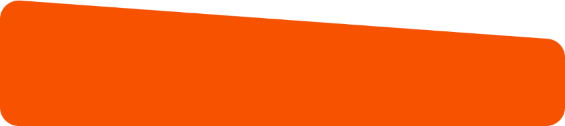 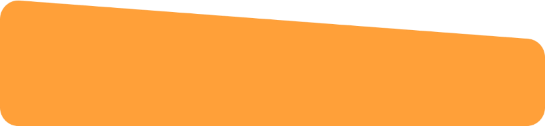 Кадровых офицеров
Рядовых запаса
Офицеров запаса
Сержантов запаса
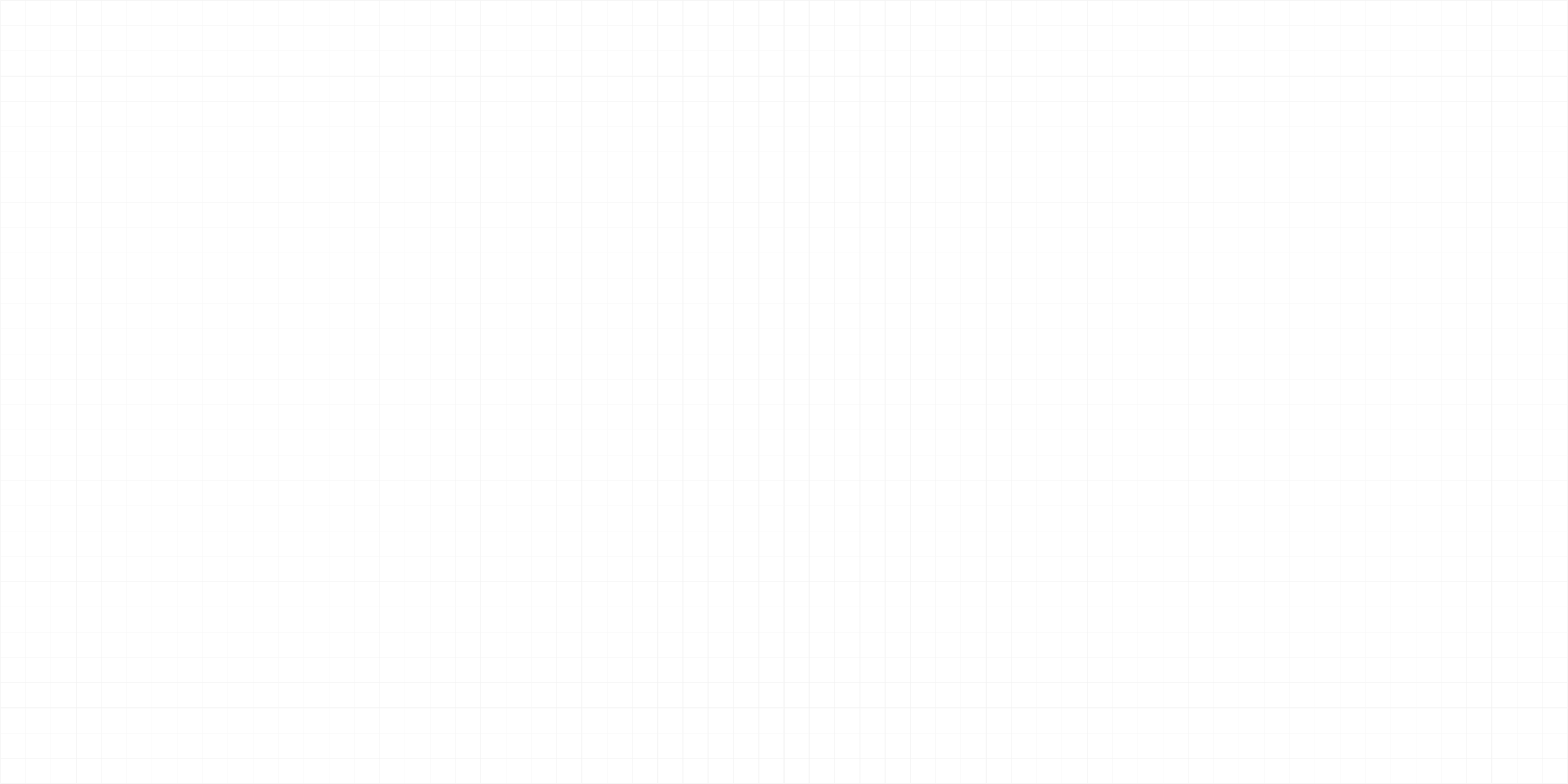 ПРИОРИТЕТНЫЕ НАПРАВЛЕНИЯ
Компьютерные и информационные науки
Психологические науки
Машиностроение
Математика и механика
Технологии материалов
Экономика и управление
Промышленная экология и биотехнология
Социология и социальная работа
Нанотехнологии и материалы
Управление в технических системах
Физика и астрономия
Юриспруденция
Фотоника, приборостроение, оптические и биотехнические системы и технологии
Химия
Политические науки и регионоведение
Химические технологии
Языкознание и литературоведение
Электроника, радиотехника и системы связи
Науки о Земле
История и археология
Электро- и теплоэнергетика
Аэронавигация и эксплуатация авиационной и ракетно-космической техники
Биологические науки
Техносферная безопасность и природообустройство
Физическая культура и спорт
Информатика и вычислительная техника
Средства массовой информации и информационно-библиотечное дело
Информационная безопасность
Культуроведение и социокультурные проекты
Образование и педагогические науки
Авиационная и ракетно-космическая техника
Востоковедение и африканистика
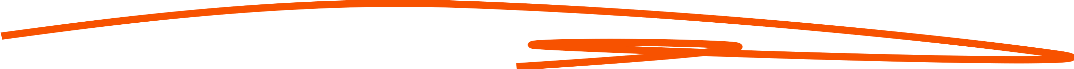 бюджетных мест бакалавриата/
специалитета
88
23
73
1 469
4 157
направлений бакалавриата
бюджетных места магистратуры
направлений специалитета
направления магистратуры
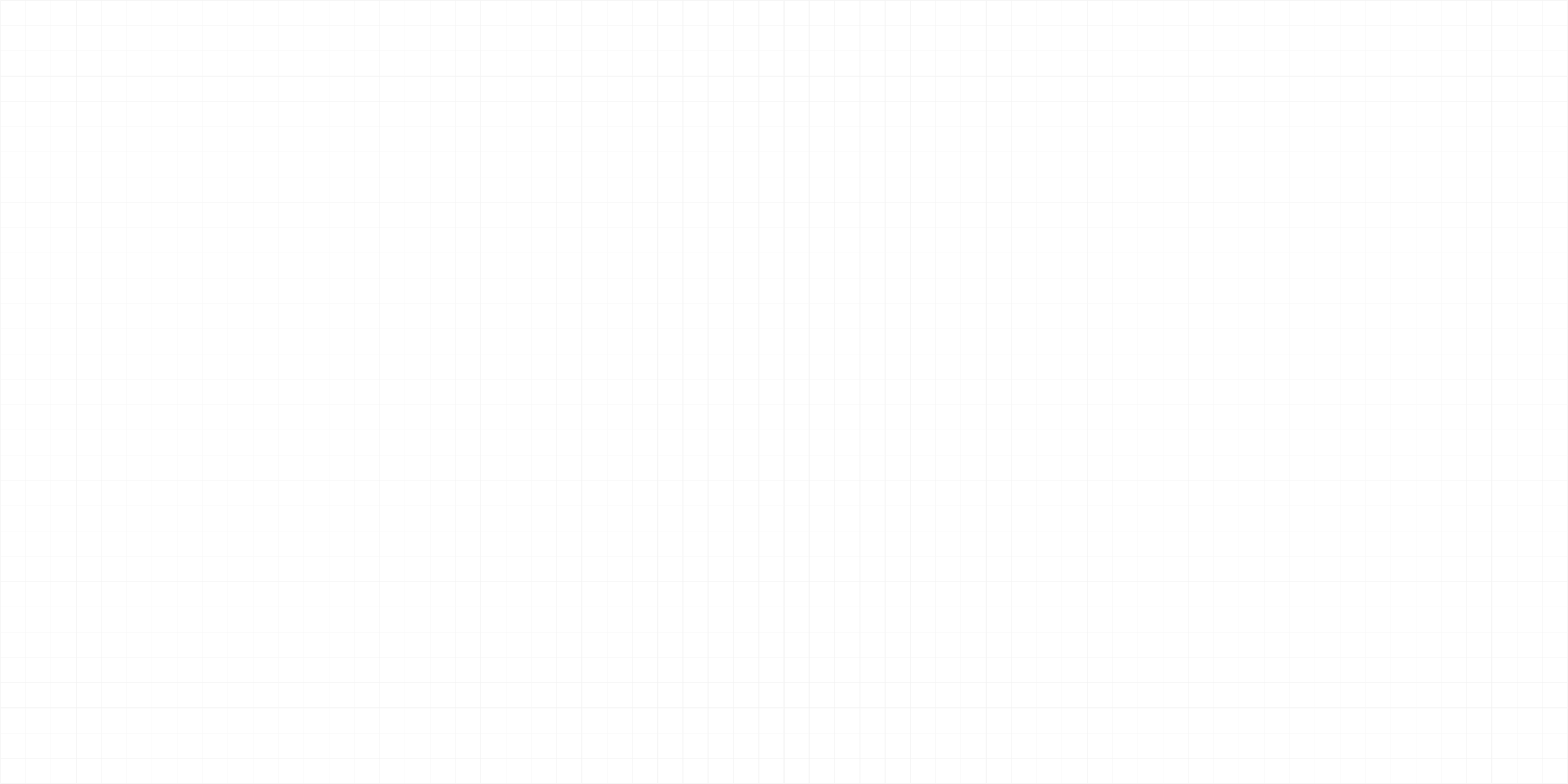 СТУДЕНЧЕСКИЕ БЮРО   & МОЛОДЕЖНЫЕ ЛАБОРАТОРИИ
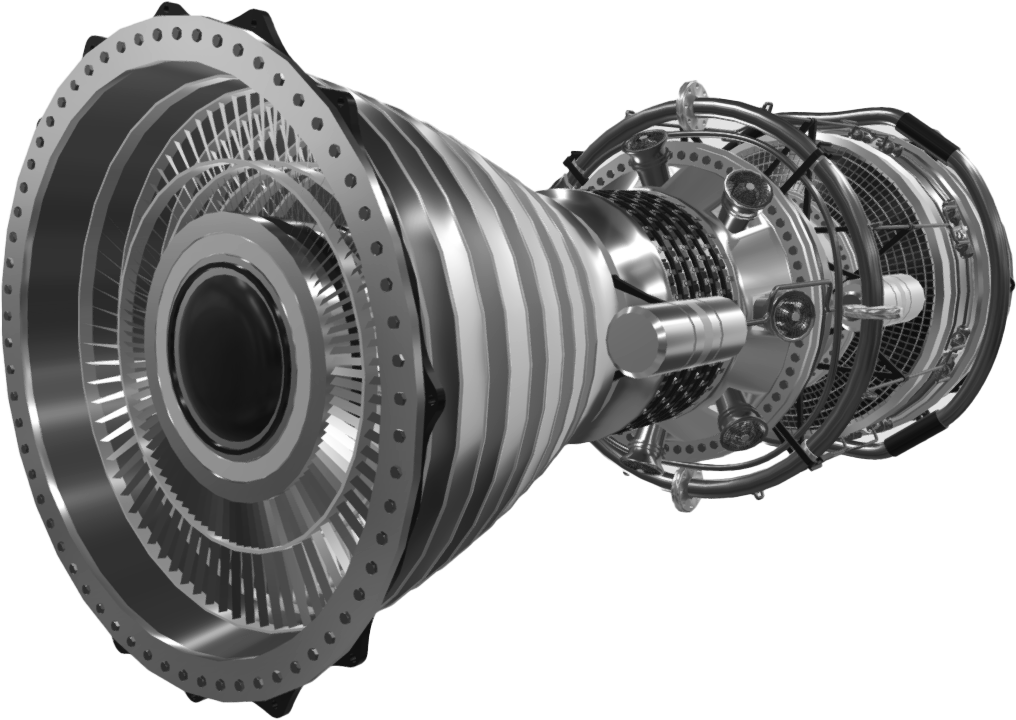 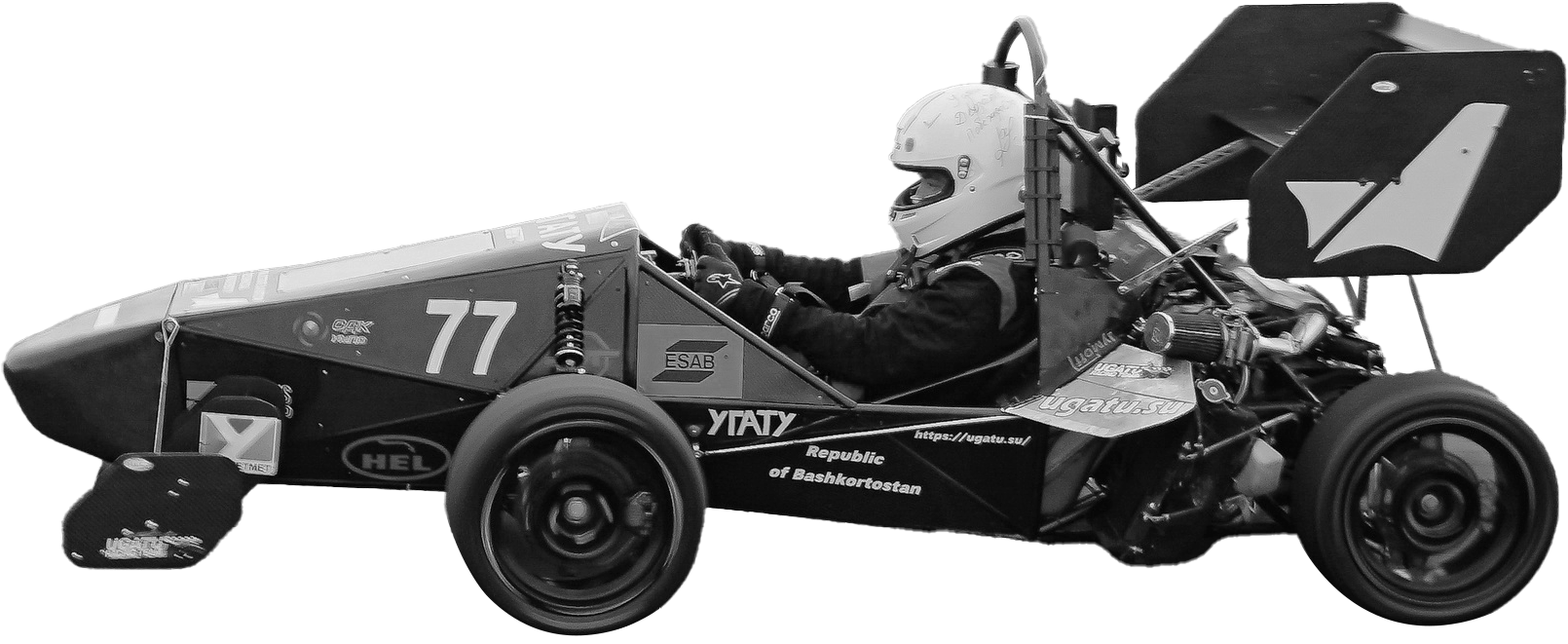 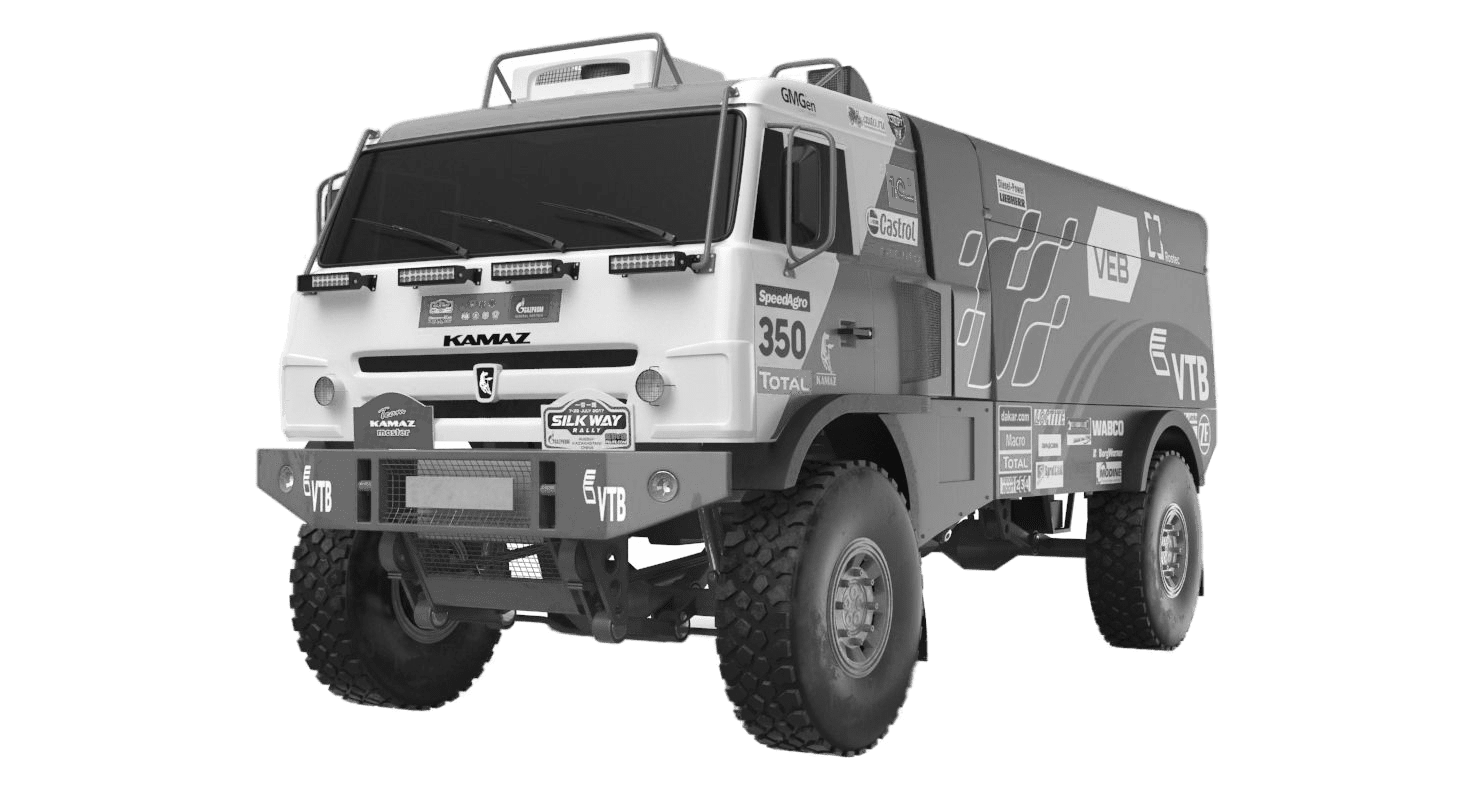 СКБ «ЦЕНТР КОМПЕТЕНЦИЙ ПО ИНЖЕНЕРНЫМ РАСЧЕТАМ»
Обучение с использованием компьютерных технологий MSC Software для разработка изделий и продукции на основе технологии цифровых двойников
СКБ «СИЛОВЫЕ МАШИНЫ»
Углубленное изучение оборудования, современных средств автоматизированного проектирования АО «Силовые машины»
СКБ-3
Исследования, разработка передовых электромеханических преобразователей энергии для отраслей промышленности РФ и вовлечение студентов, аспирантов и молодых ученых
СКБ «КАМАЗ-УУНиТ»
Принципиально новый формат для решения проблем кадрового дефицита по новым и перспективным профессиям
СКБ «ФОРМУЛА СТУДЕНТ»
Проектирование, сборка и гоночные соревнования на болидах класса «Формула студент» собственного производства
?
?
?
?
?
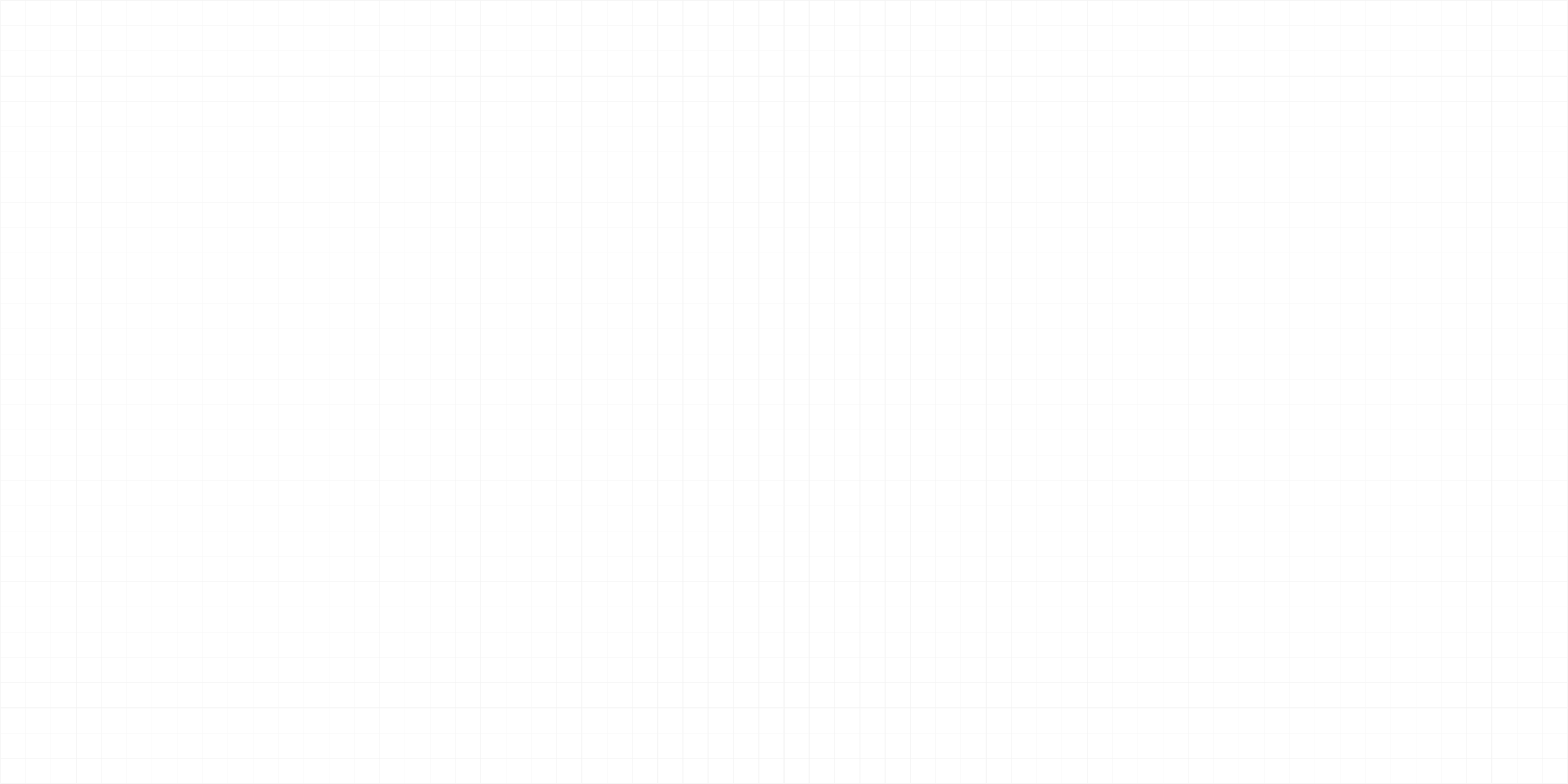 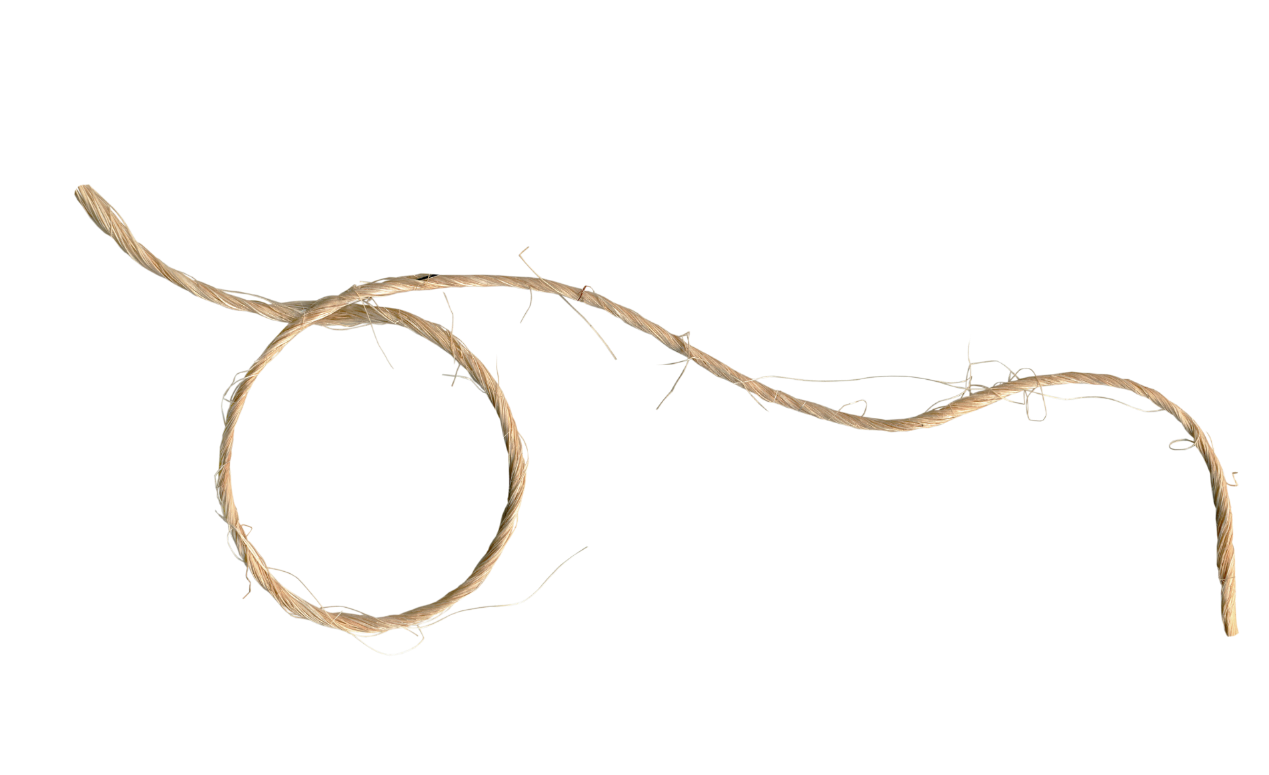 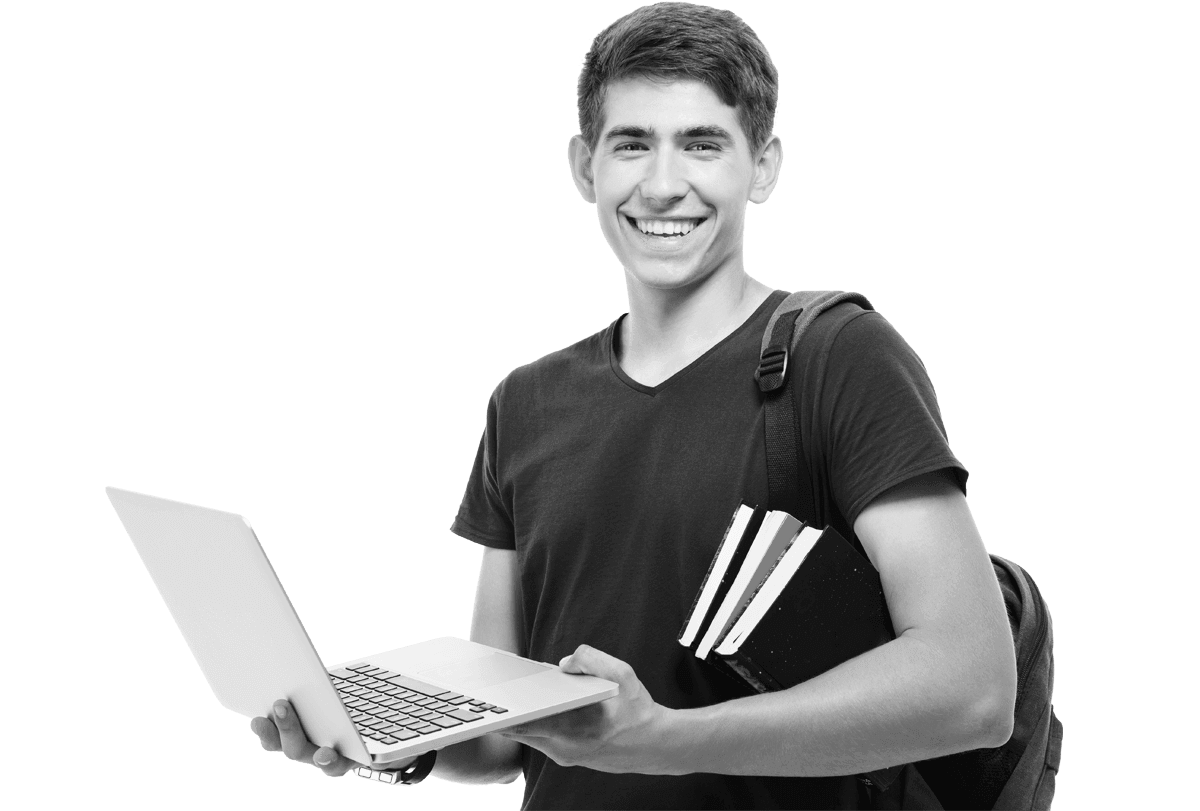 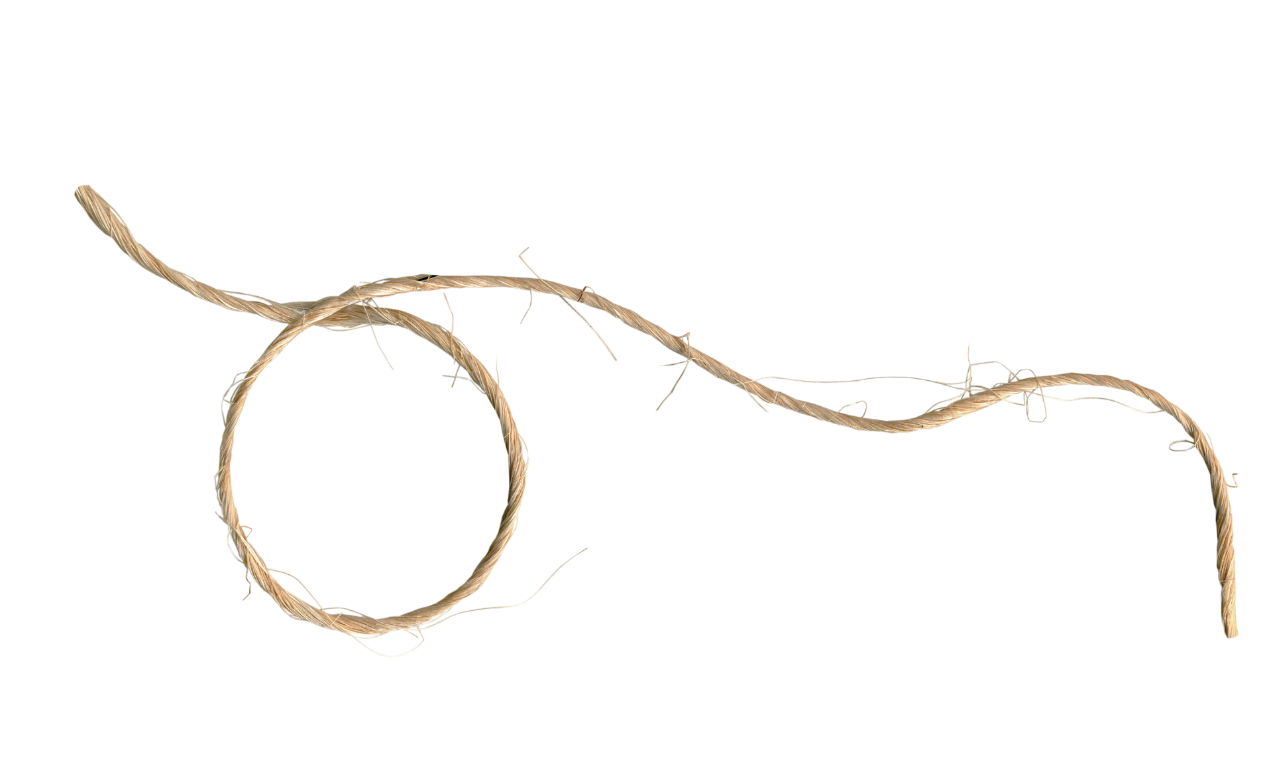 ВНЕУЧЕБНАЯ    И АКТИВНАЯ    ЖИЗНЬ В УУНиТ
более 800
крутых активных студентов, изобретающих лучшее будущее!
20
сильных профбюро, которые занимаются студенческим самоуправлением во всех институтах и факультетах
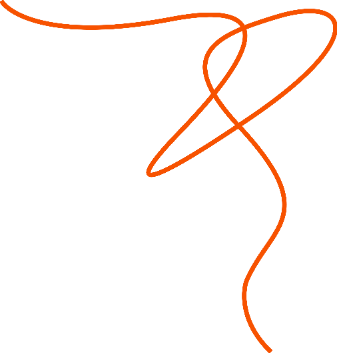 Известные творческие коллективы
Развитая система наставничества первых курсов 
Возможность каждому студенту создать свой проект
Развитая система студенческого самоуправления
Грантовая поддержка студенческих инициатив
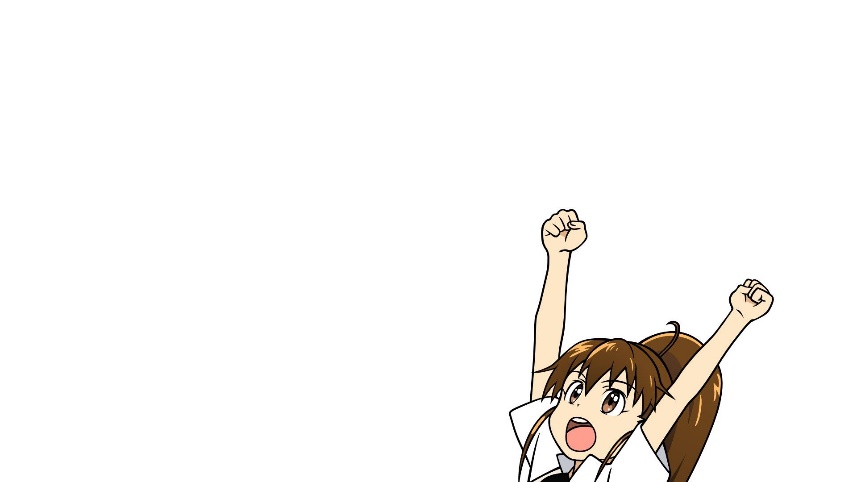 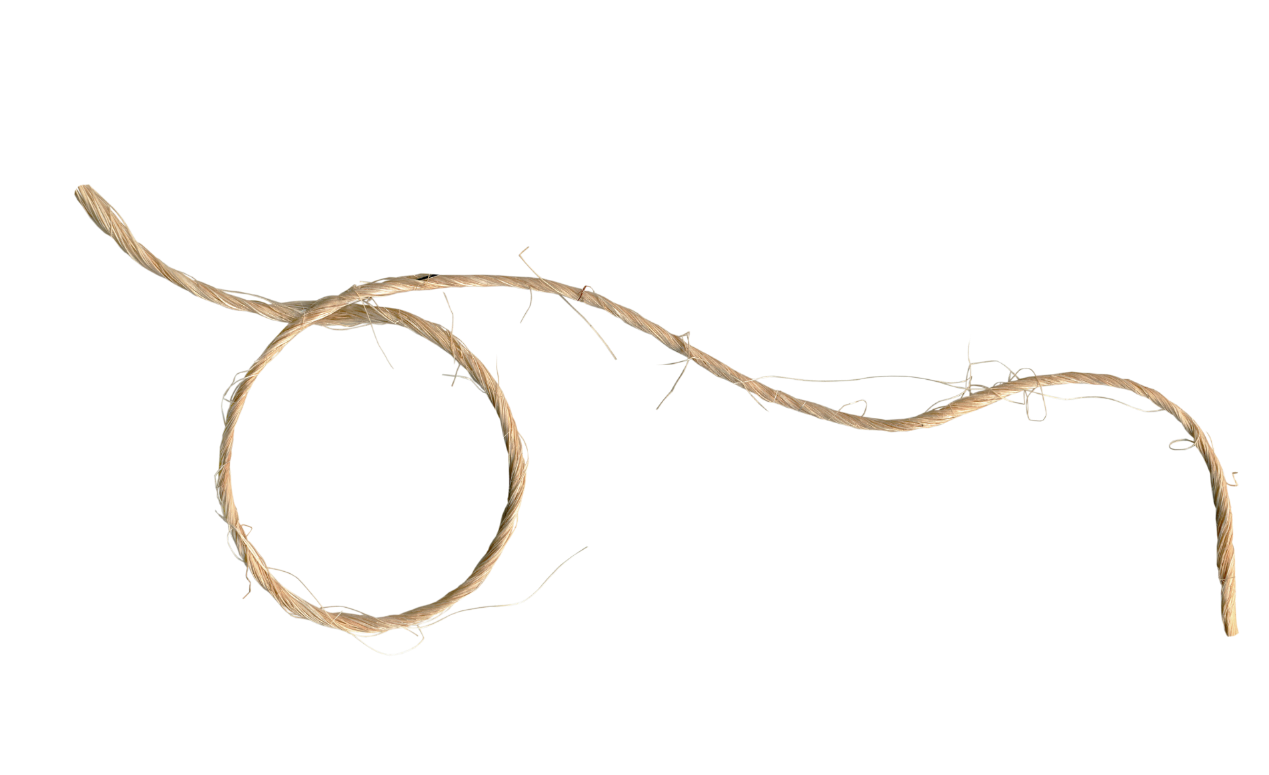 более 15
образовательных мероприятий по развитию soft-skill’ови творческого потенциала
более 120
мероприятий, проводимых в течение учебного года
более 20
студенческих кружков и объединений (от аниме клуба, до профессиональных танцевальных коллективов)
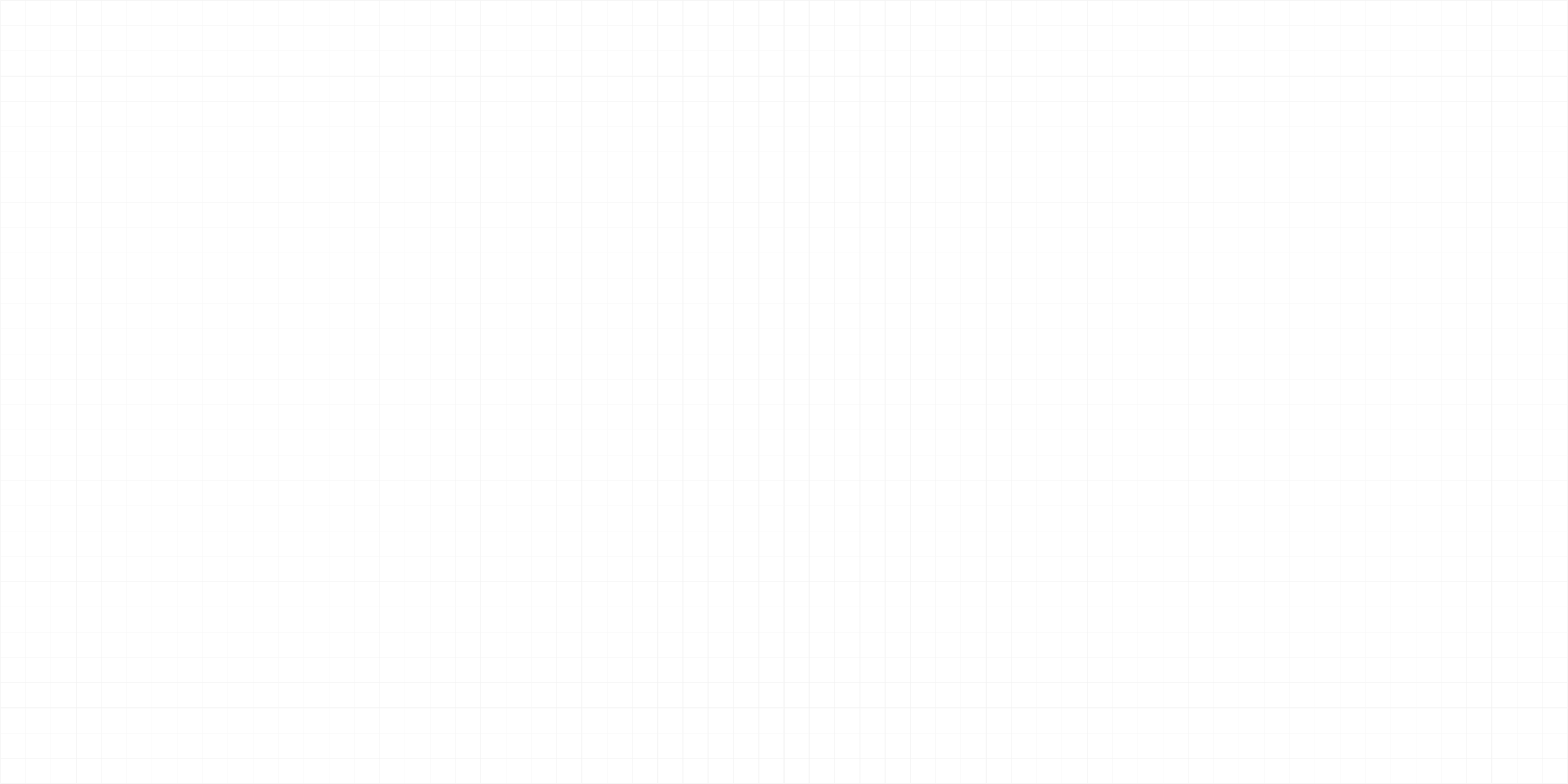 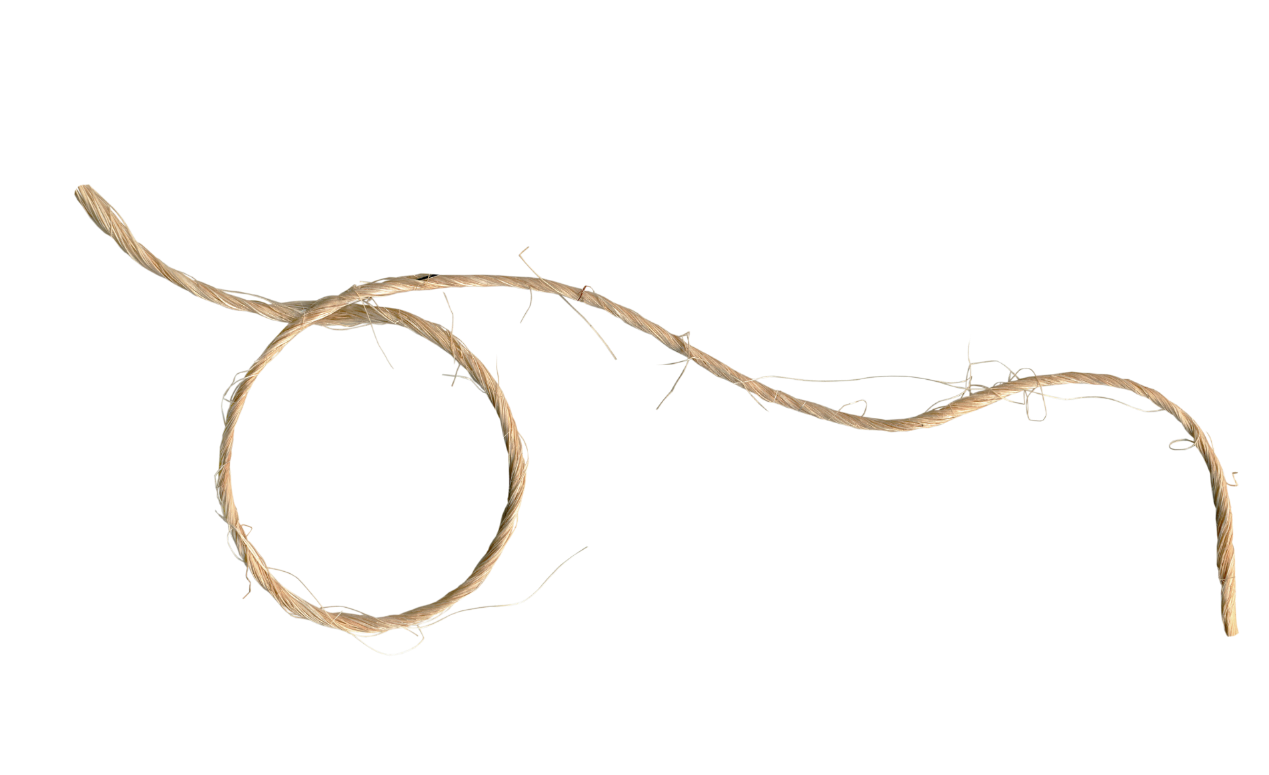 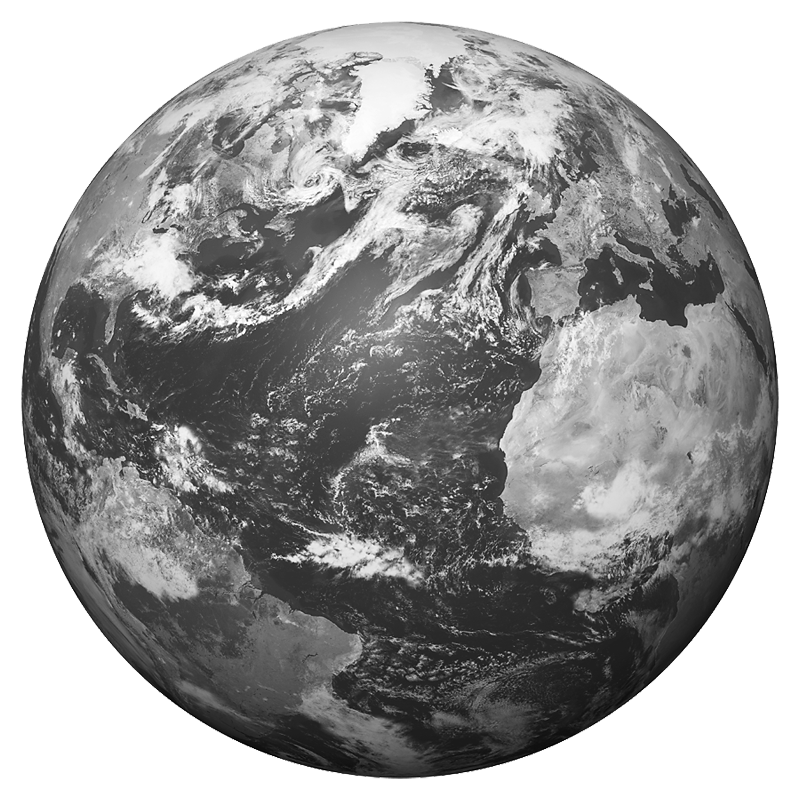 МЕЖДУНАРОДНАЯ ДЕЯТЕЛЬНОСТЬ
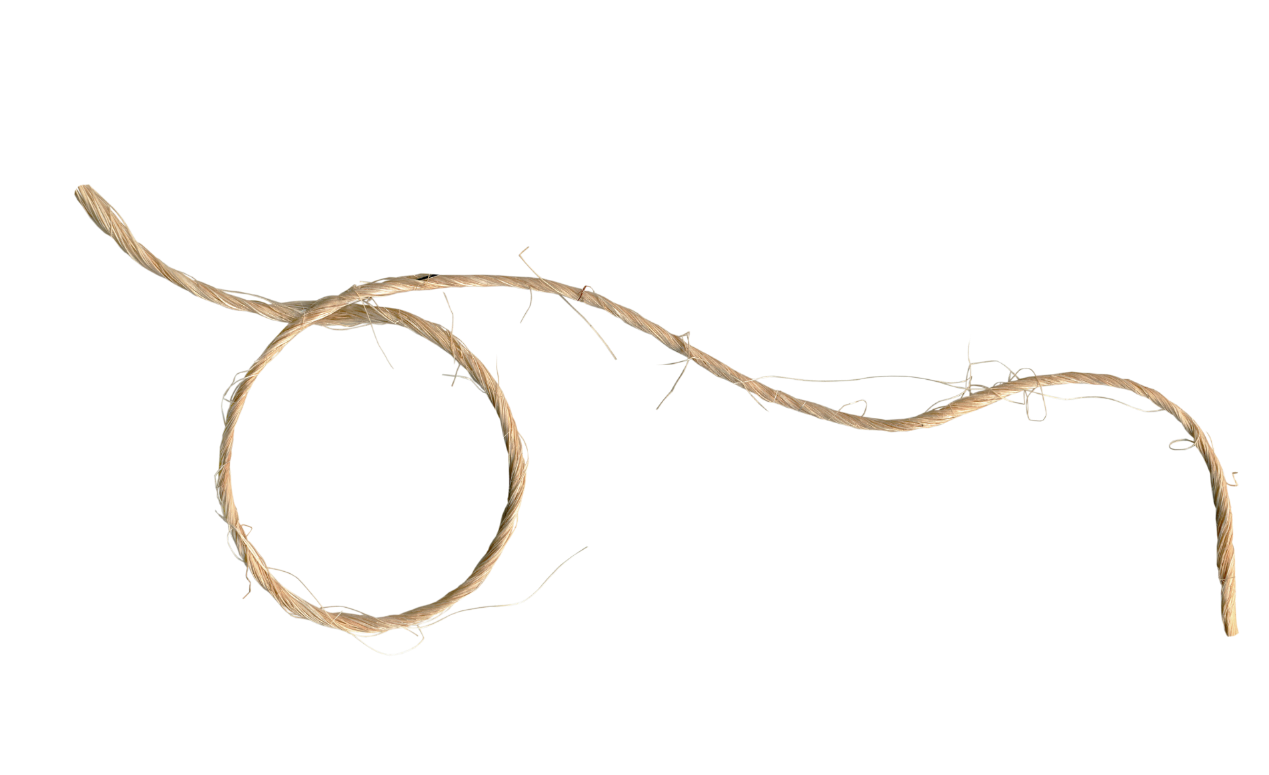 Т
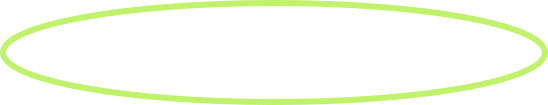 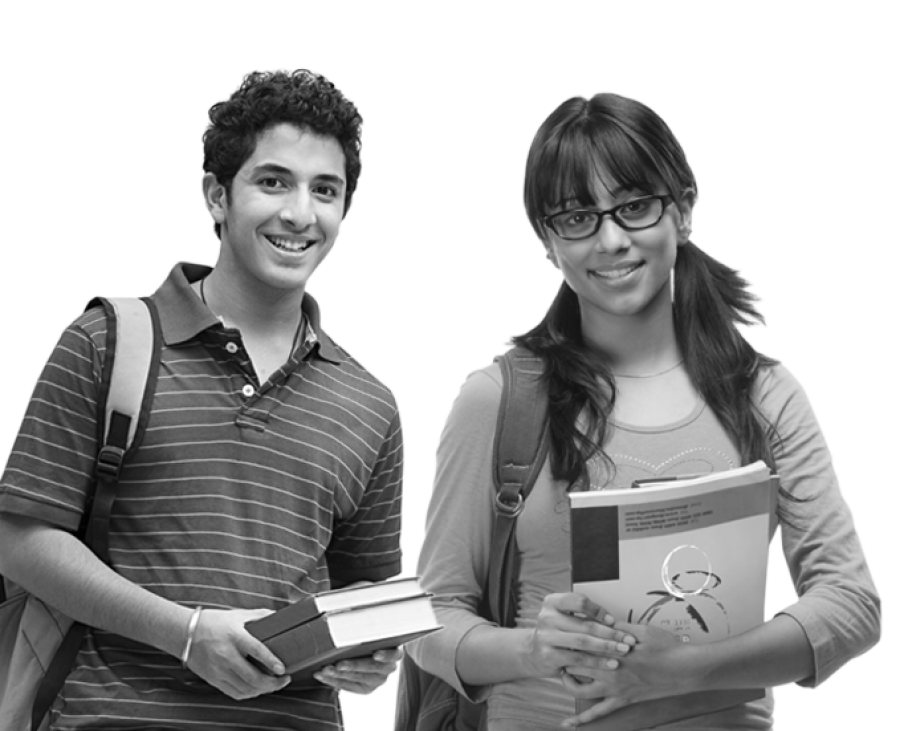 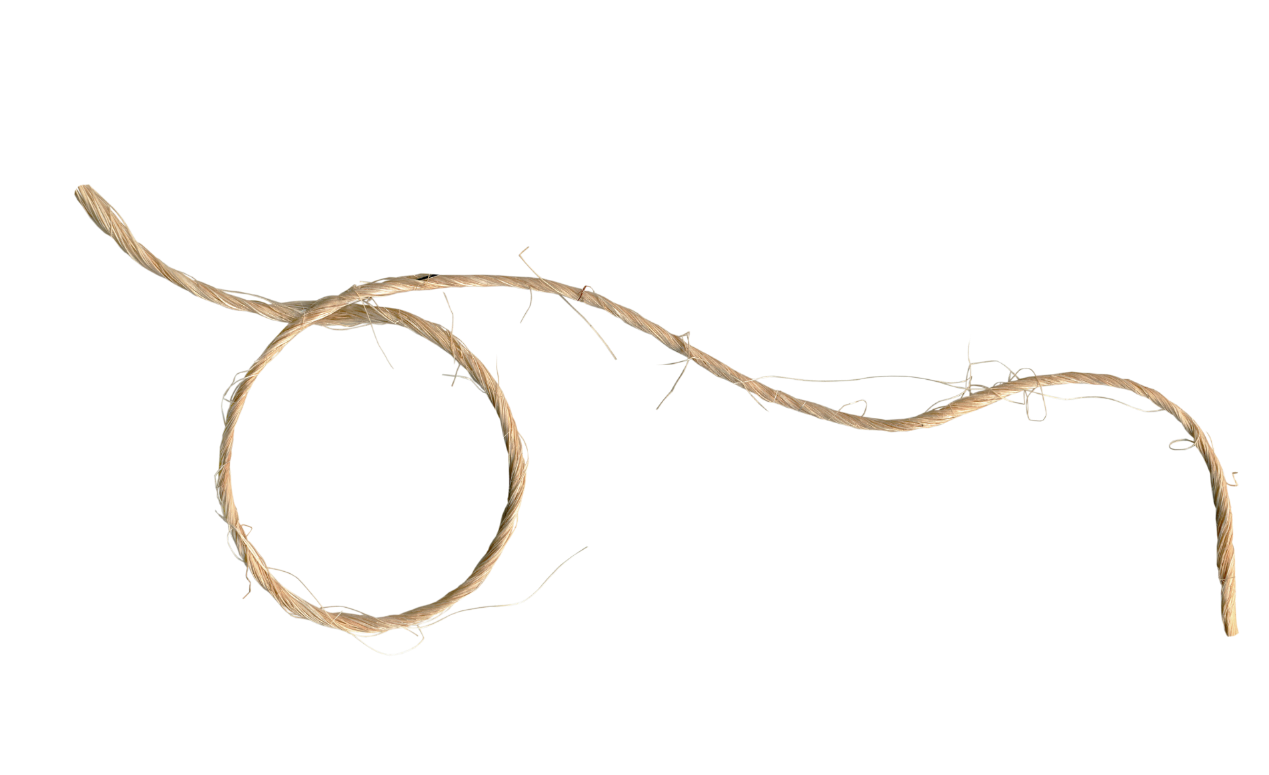 Иностранные 
студенты
60
стран мира
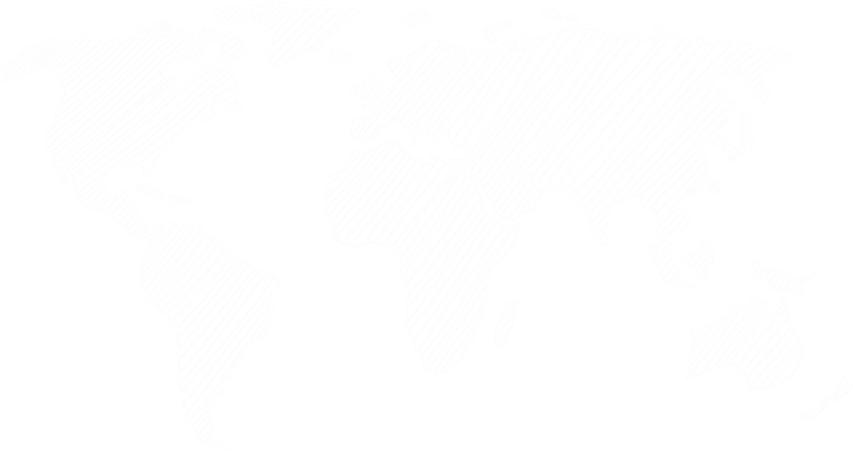 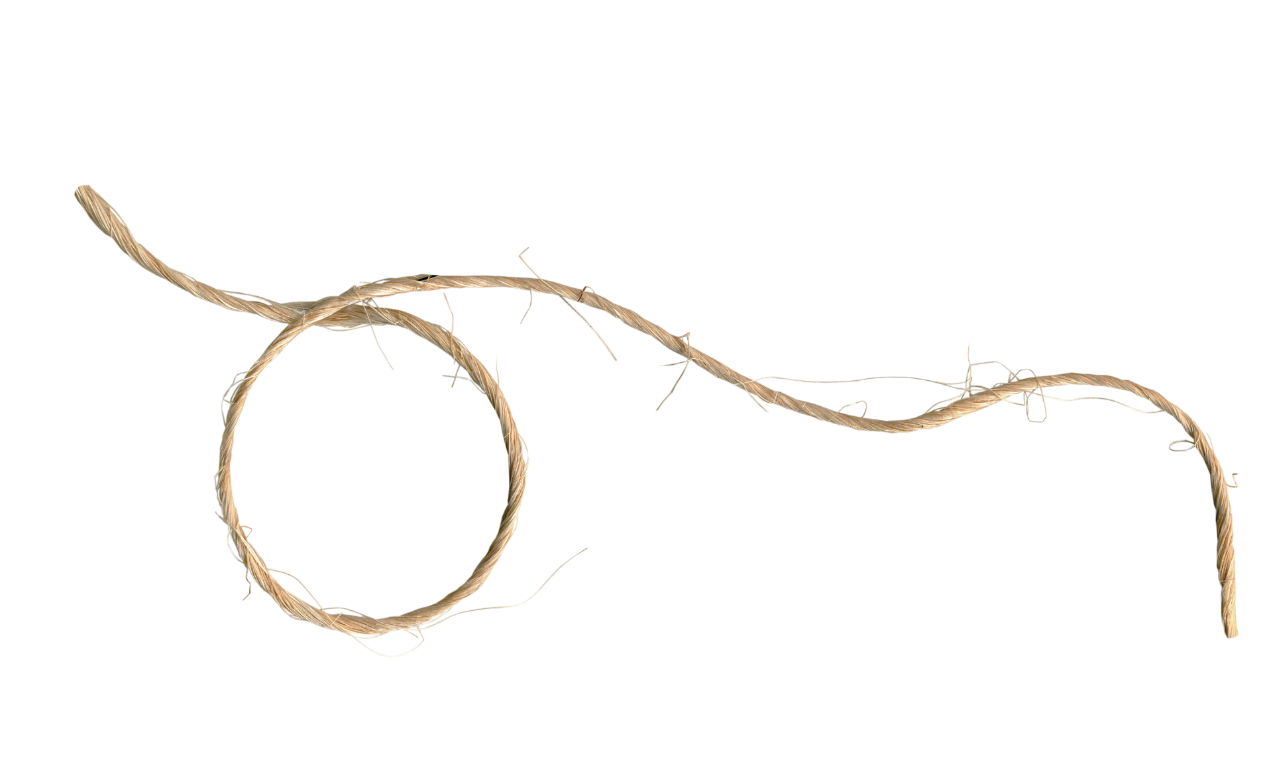 9
программ на иностранном языке
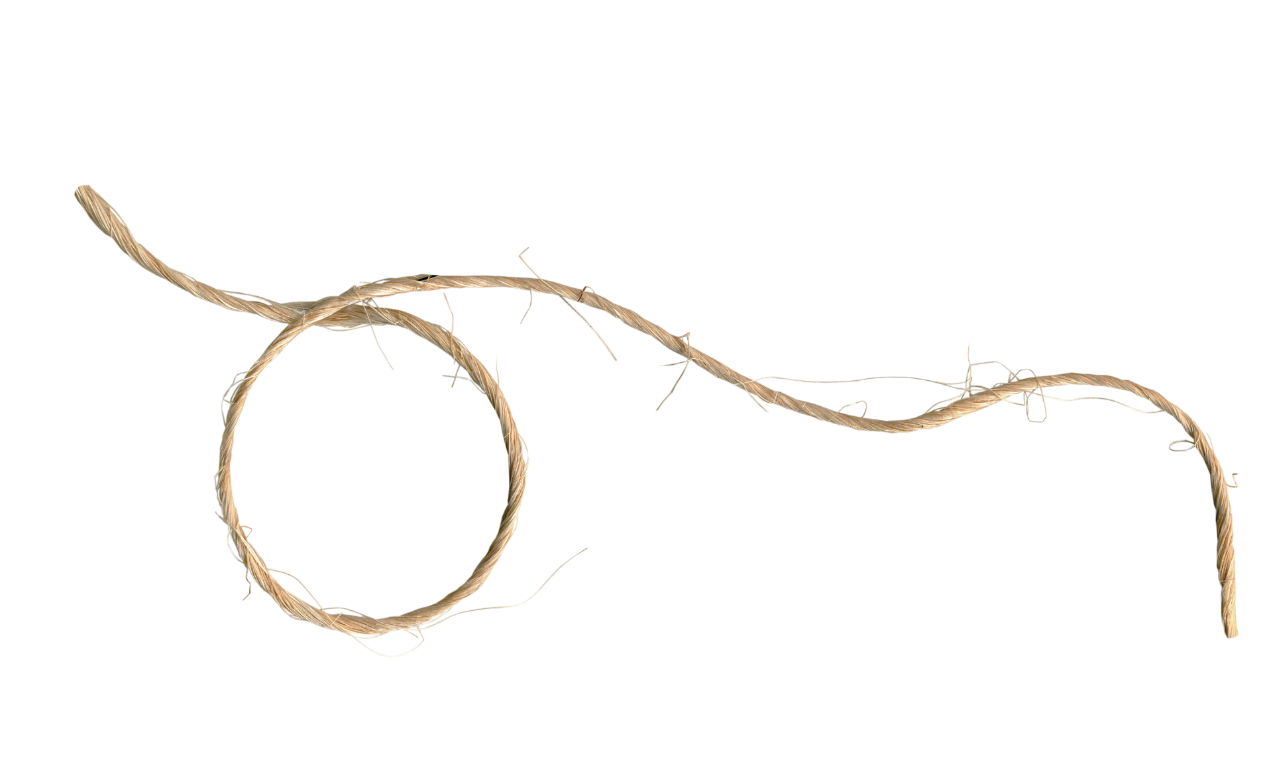 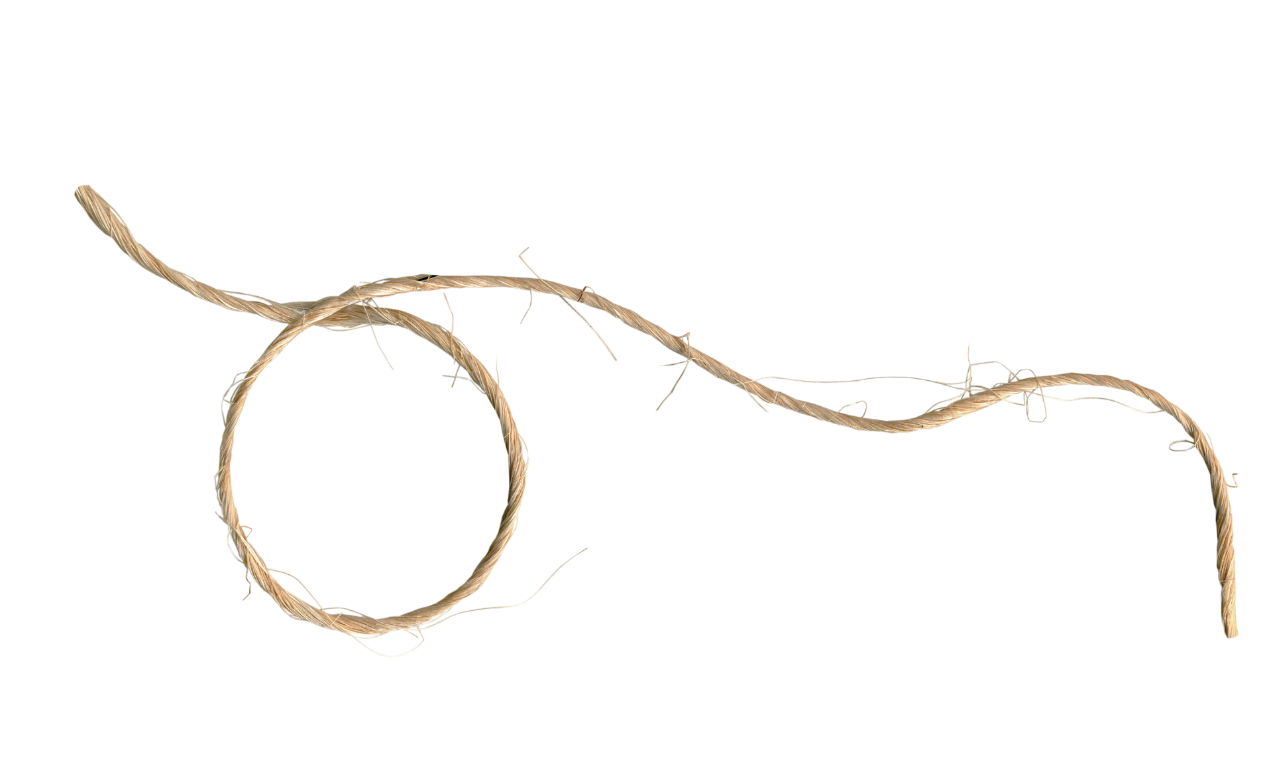 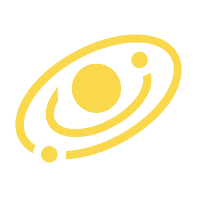 3000
иностранных 
студентов
79
зарубежных 
организаций-партнеров
Более 50 программ студенческого обмена и двойных дипломов с 20 странами мира
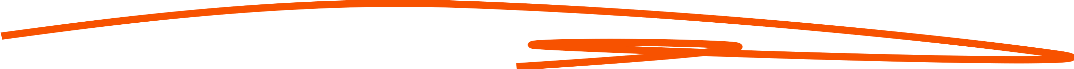 в том числе:
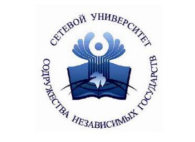 Ляонинский университет (Китай)
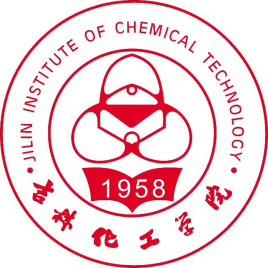 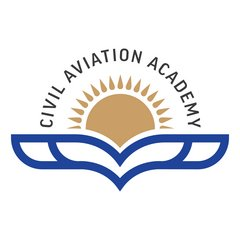 Сетевой университет СНГ (Казахстан, Кыргызстан, Таджикистан)
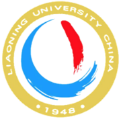 Цзилиньский химико-технологический институт (Китай)
Казахстанская академия гражданской авиации (Казахстан)
Центр карьеры
Центр карьеры помогает студентам и выпускникам определить карьерную траекторию, развить soft-навыки, познакомиться с ведущими работодателями региона и страны.
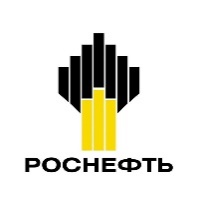 Организация практик и стажировок;
Дайджест актуальных вакансий каждую неделю;
Мониторинг трудоустройства студентов и выпускников;
Поиск работы для студентов и выпускников;
Организация целевого обучения
Подбор персонала по заявкам работодателей;
Проведение карьерных мероприятий (Дни карьеры, встречи с работодателями, экскурсии на предприятия, мастер-классы).
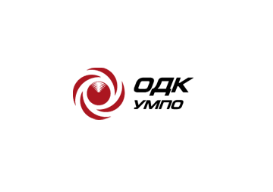 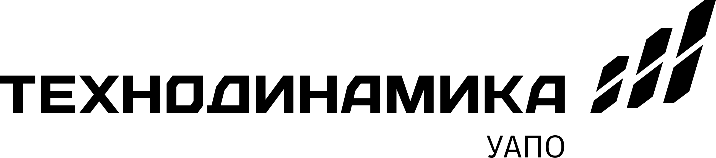 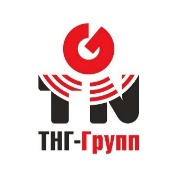 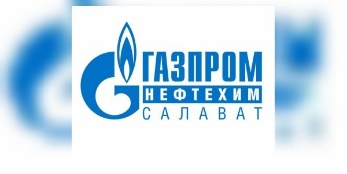 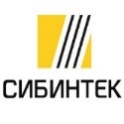 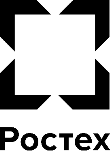 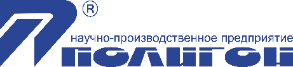 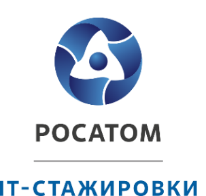 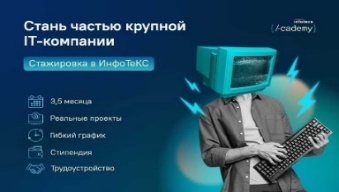 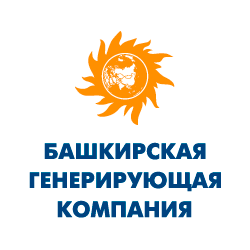 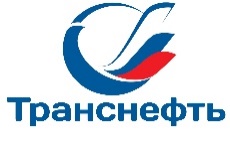 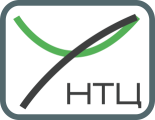 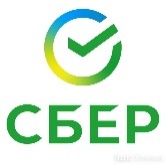 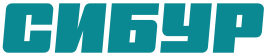 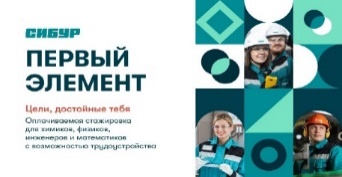 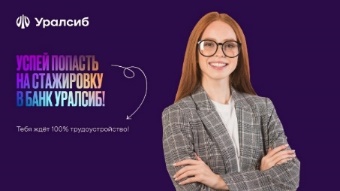 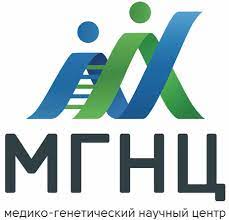 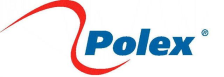 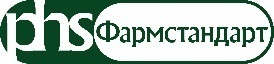 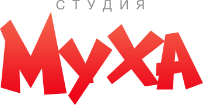 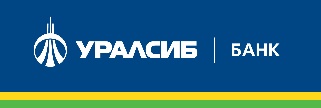 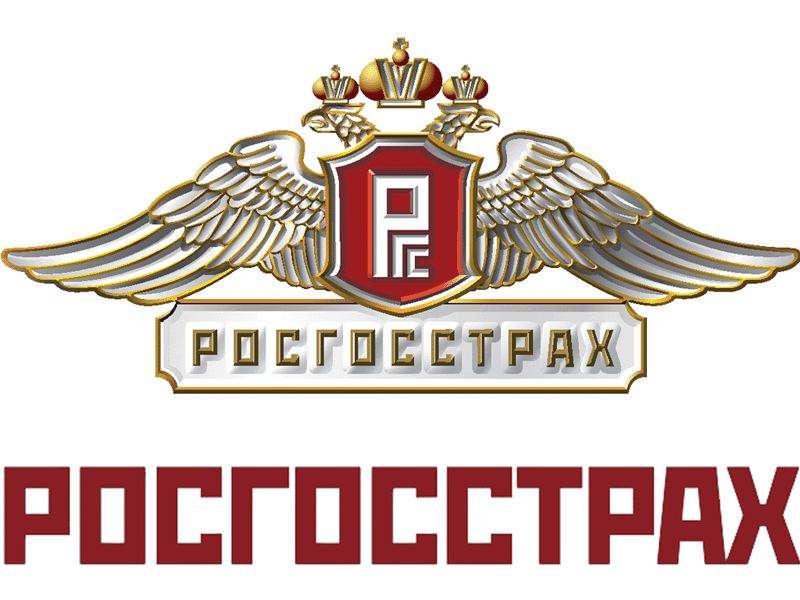 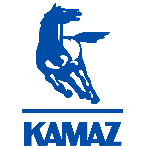 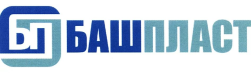 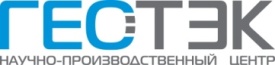 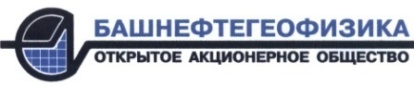 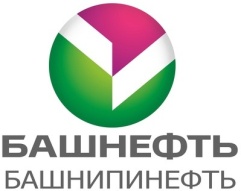 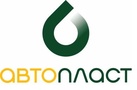 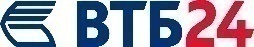 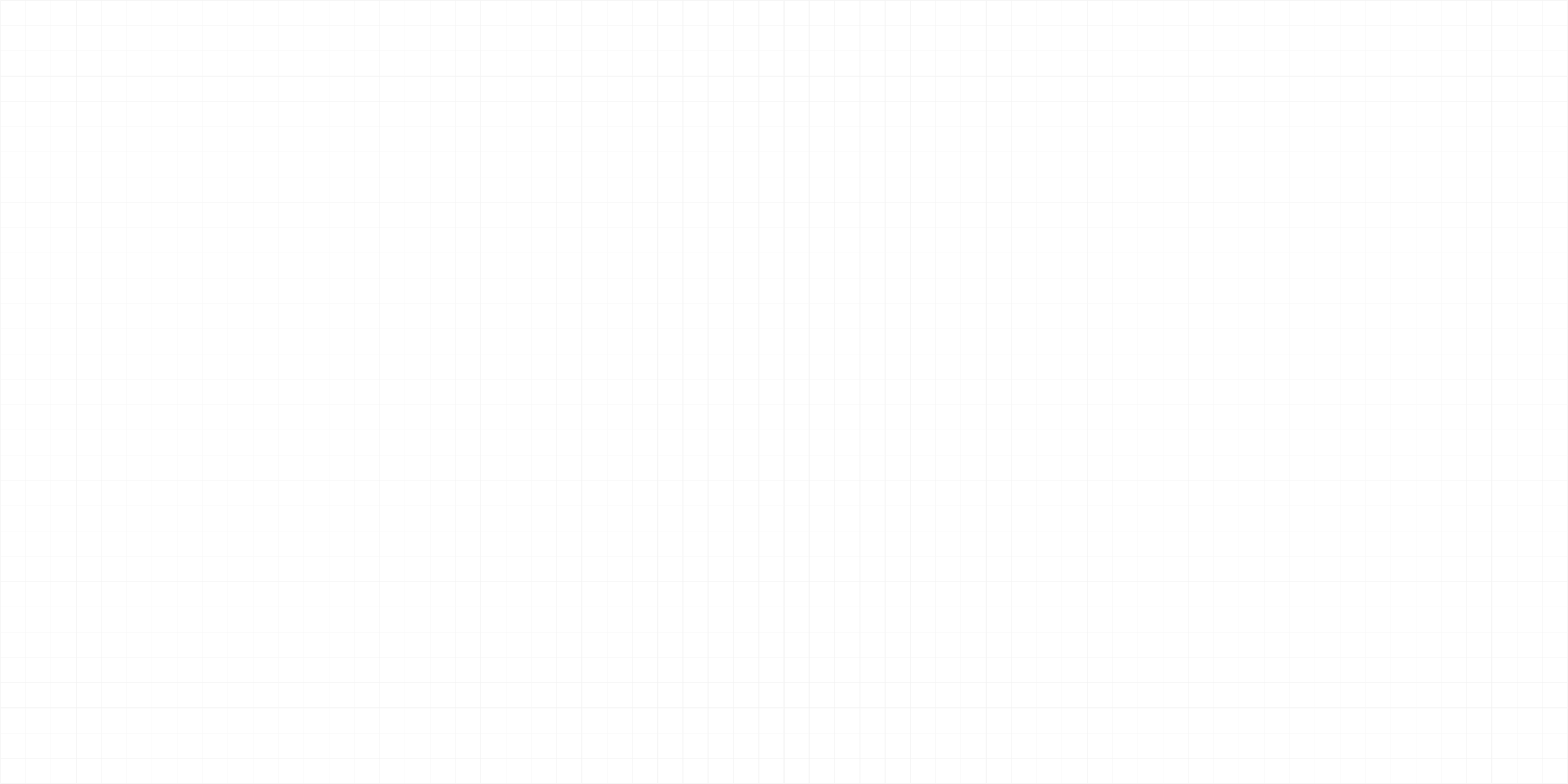 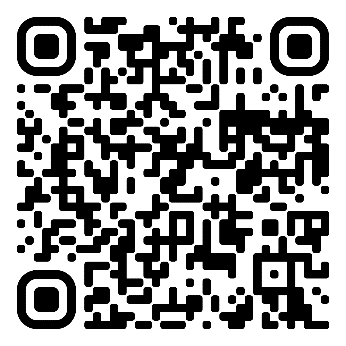 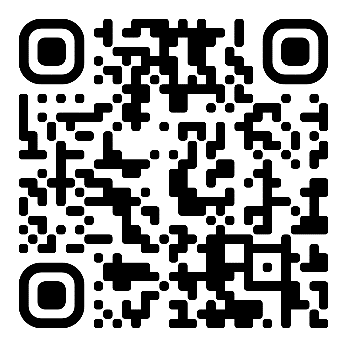 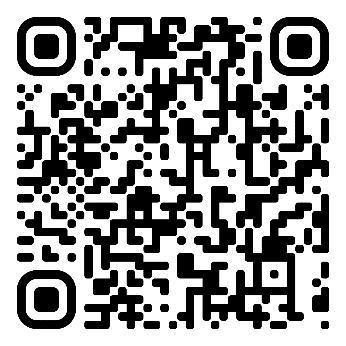 Правила приема
Сроки приема
Индивидуальные достижения
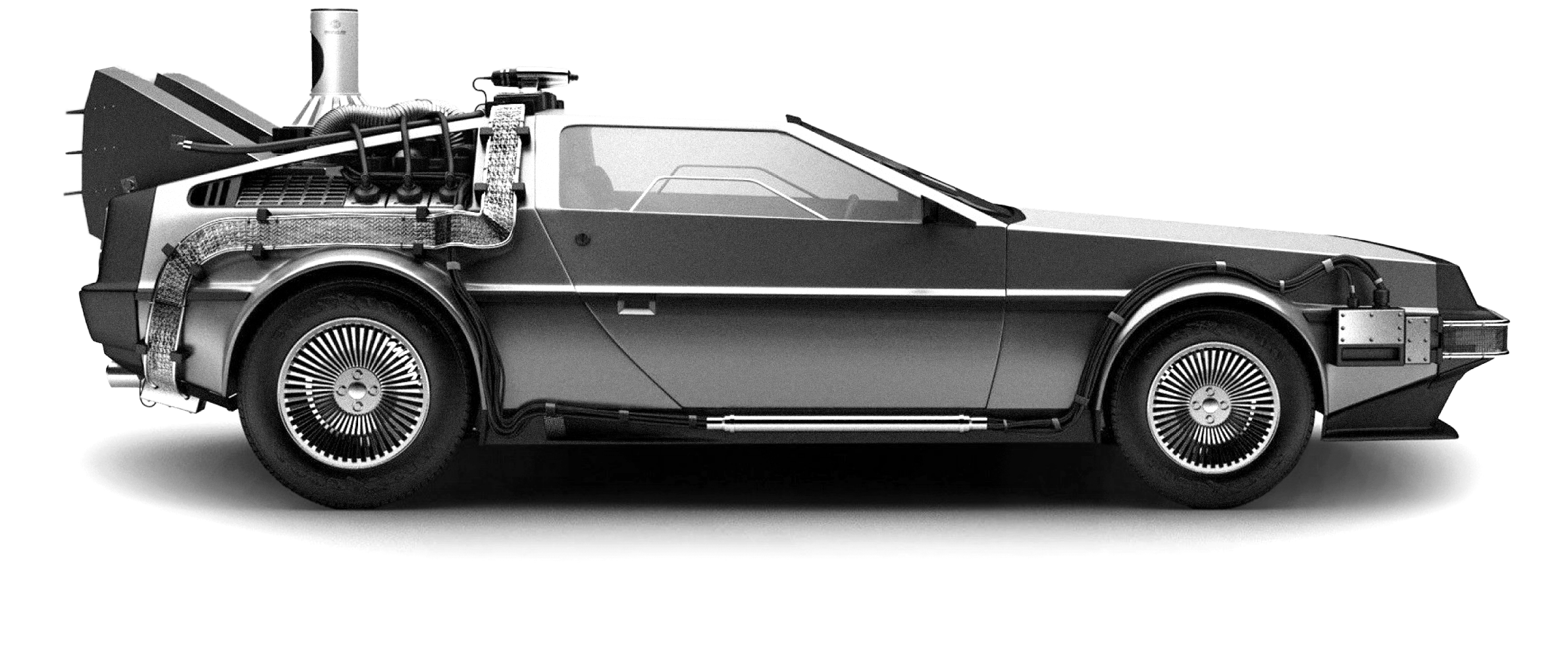 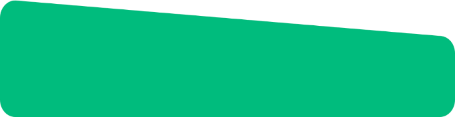 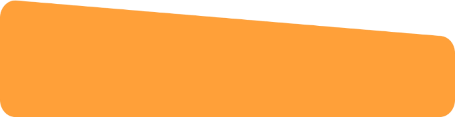 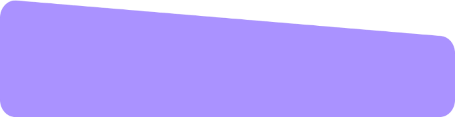 ИЗОБРЕТАЯ
ЛУЧШЕЕ
БУДУЩЕЕ!
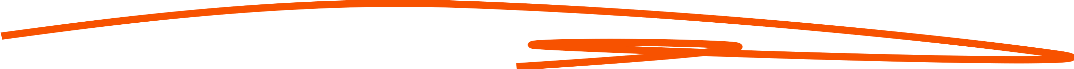